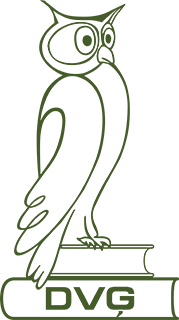 Literātu jubilejas – ierosme literatūras stundām un literāriem projektiem.
Ilze Ose
DVĢ latviešu valodas un 
literatūras skolotāja
25.10.2022.
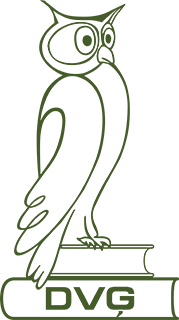 Mērķis
veicināt interesi par dzeju, iepazīstinot skolēnus ar mazāk pazīstamiem dzejniekiem, dzejniekiem novadniekiem
dzejas apguves procesā pilnveidot sadarbību un viedokļu apmaiņu starp skolēniem
pilnveidot informācijas meklēšanas, atlases un prezentēšanas prasmes
aktivizēt skolēnu radošo darbību
Uzdevumi
iepazīties ar piedāvātajām dzejoļu kopām
formulēt to tematiku, motīvu, meklēt kopīgo/atšķirīgo
meklēt dzejoļos kultūras zīmes
pētīt dzejas valodu (tēl.izt.līdz., leksika)
izvēlēties autoru/dzejoli
prezentēt izvēlēto dzejas darbu
Sasniedzamais rezultāts
Ir izpratne par dzeju kā kultūras mantojuma veidu
Ir ieinteresēts iepazīt rakstnieku – novadnieku darbus
izprot dzejas saturu, interpretējot to caur dažādām radošām aktivitātēm
izstrādā individuālus projektus un iesaistās dažādos sadarbības projektos
Kam pievērst uzmanību?
Literārās jubilejas 2022./2023.m.g.
1.janv. Rūdolfs Blaumanis (1863-1908)- 160
5.janv. Mārtiņš Zīverts (1903-1990)- 120
14.janv. Roberts Mūks (1923- 2006)
18.janv. Kārlis Mīlenbahs (1853-1916)- 170
7.febr. Ārija Elksne (1928-1984)- 95
8.febr. Ēvalds Vilks (1923-1976)- 100
22.febr. Jānis Endzelīns (1873-1961)- 150
8.marts Kārlis Ieviņš (1888-1977)- 135
17.marts Gunārs Priede (1928-2001)- 95
4.apr. Vilnis Eihvalds (1928-1998)- 95
3.maijs Imants Ziedonis (1933-2012)- 90
24.maijs Pēteris Pētersons (1923-2001)- 100
26.sepembris - Eiropas Valodu diena
21.februāris - Starptautiskā Dzimtās valodas diena
13.maijs - Valsts valodas diena
Septembris - Dzejas dienas
Heinrihs Ādolfijs (1622-1686)- 400
9.aug. Augusts Deglavs (1862-1922)- 160
25.aug. Jānis Jaunsudrabiņš (1877-1962)- 145
3.okt. Eduards Veidenbaums (1867-1892)- 155
10.okt. Veronika Strēlerte (1912-1995)- 110
13.okt. Linards Tauns (1922-1963)-100
18.okt. Alberts Kronenbergs (1887-1958)- 135
21.okt. Andrejs Eglītis (1912-2006)- 110
5.nov. Hilda Vīka (1897-1963)- 125
10.nov. Ernests Gliks (1652-1705)- 370
15.dec. Zenta Mauriņa (1897-1978)- 125
20.dec. Bruno Saulītis (1922-1970) -100
24. dec. Jānis Ziemeļnieks (1897-1930)- 125
Ierosme skolēniem - neliels ieskats jubilāru darbu izdevumos latviešu valodas kabinetā
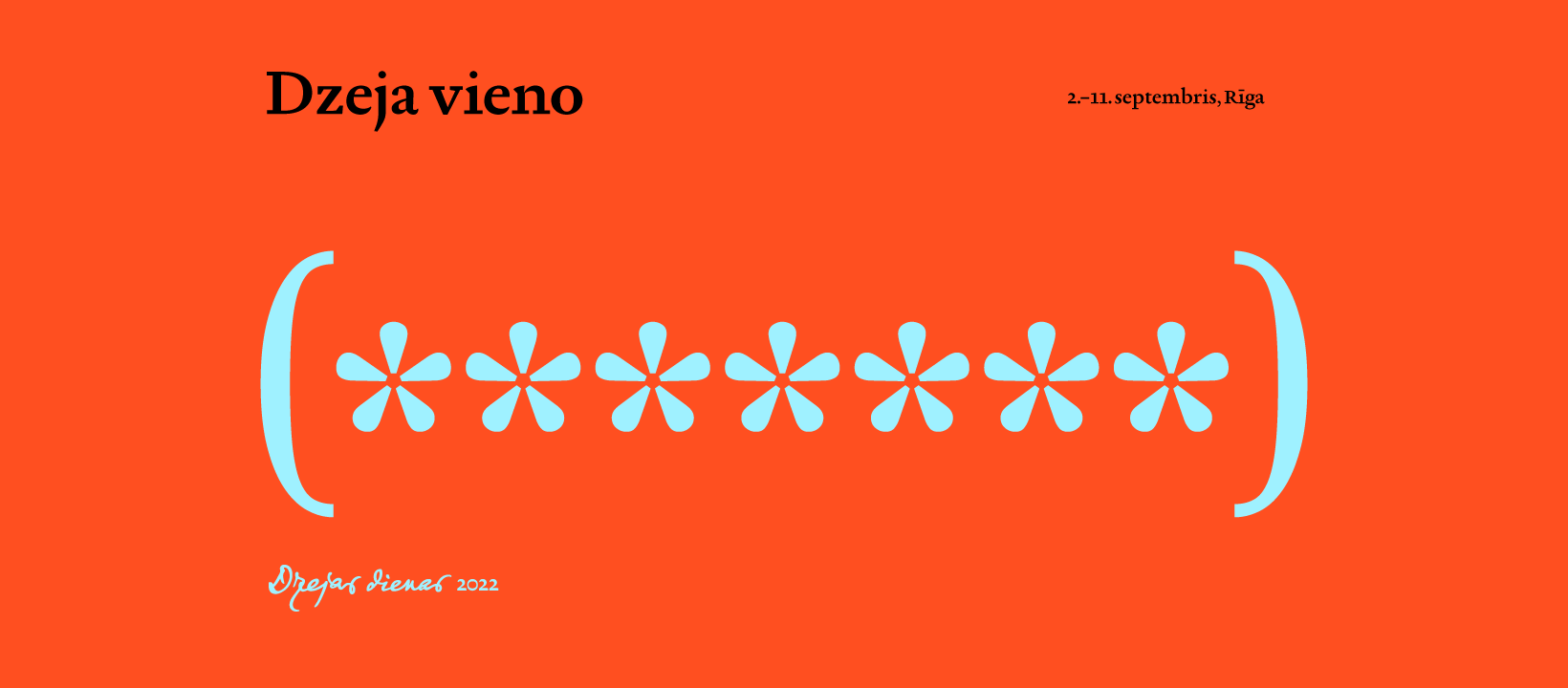 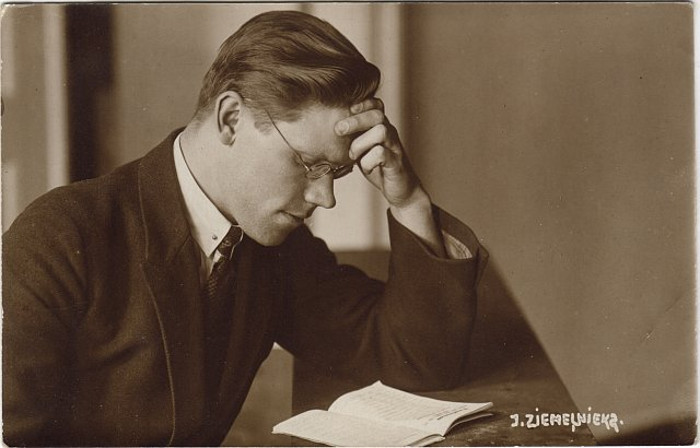 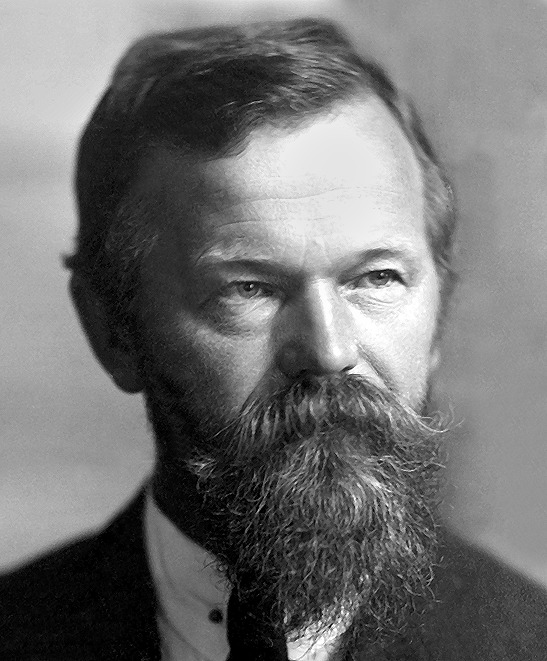 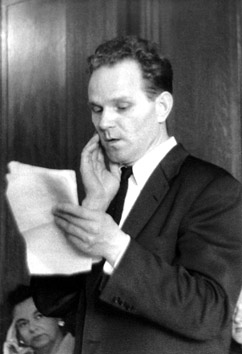 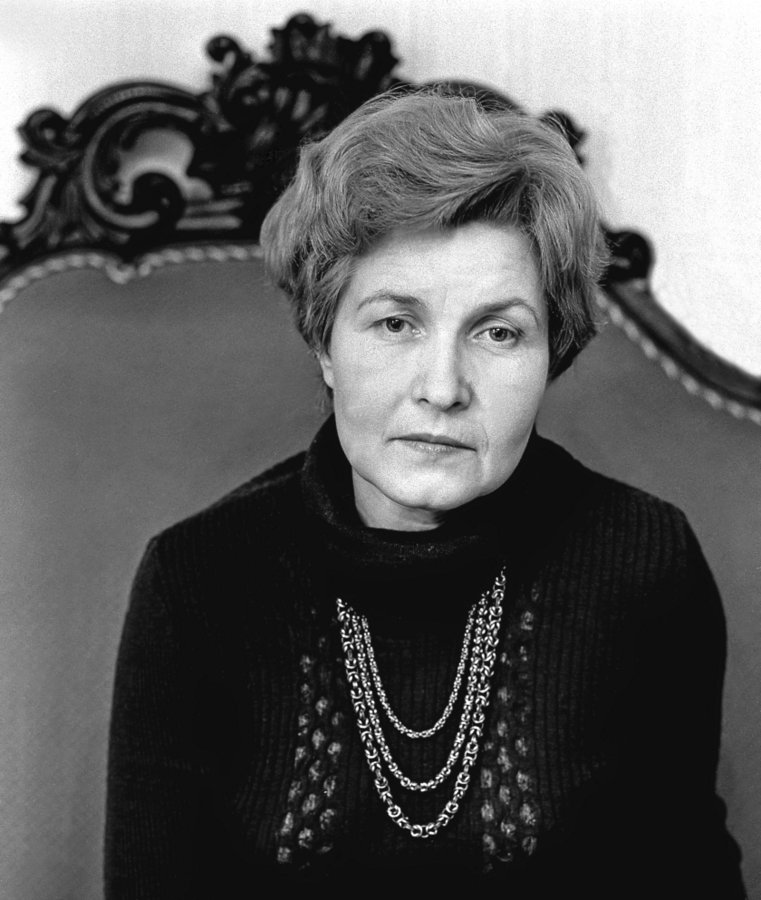 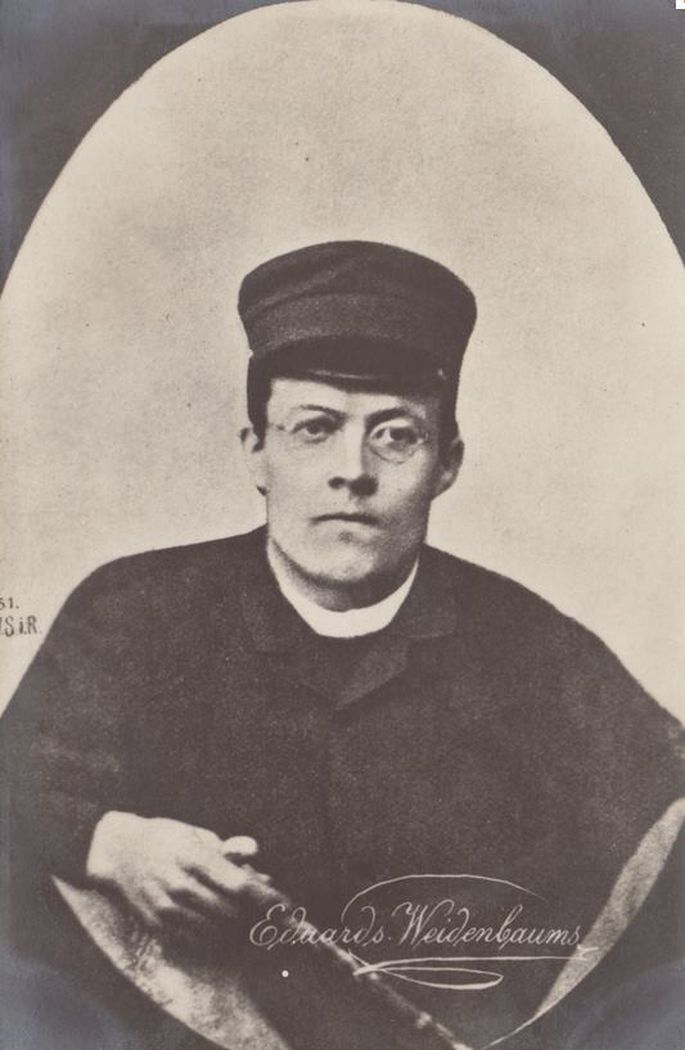 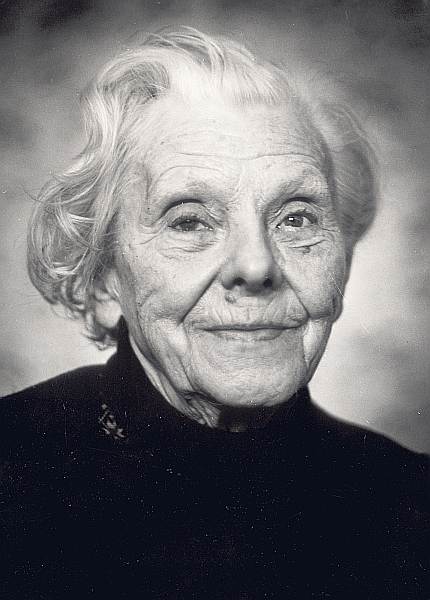 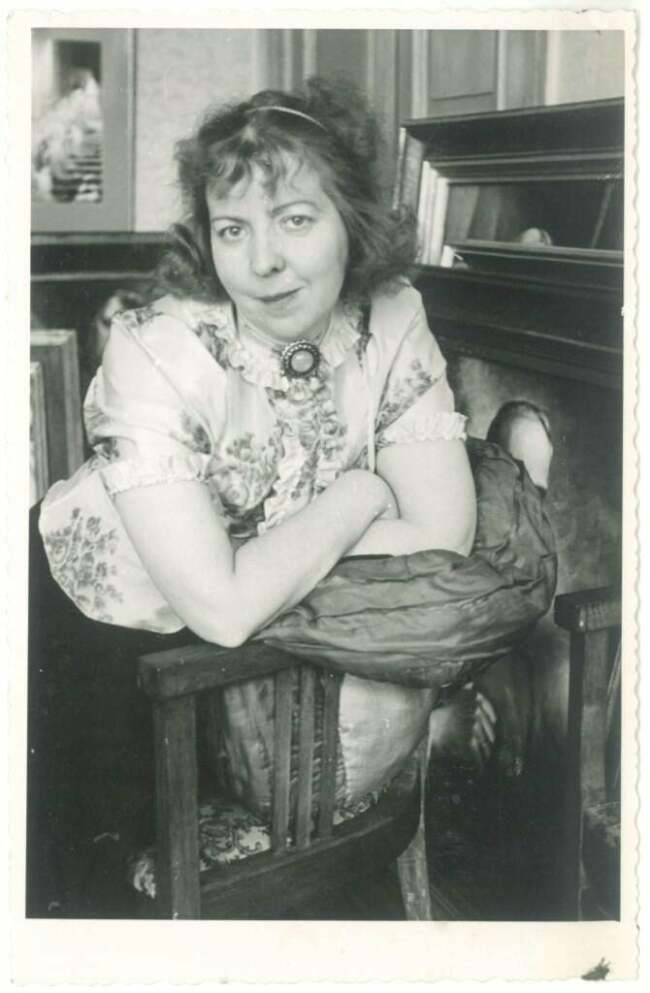 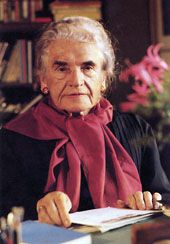 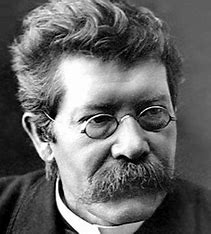 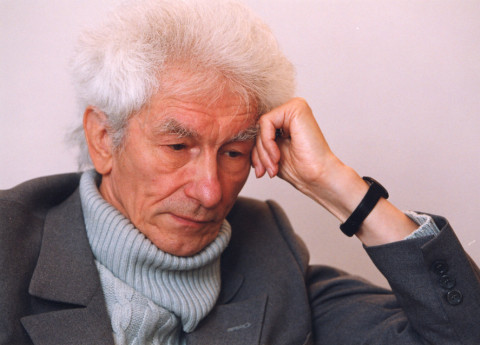 ATPAZĪSTI 
AUTORUS!
Bērnam
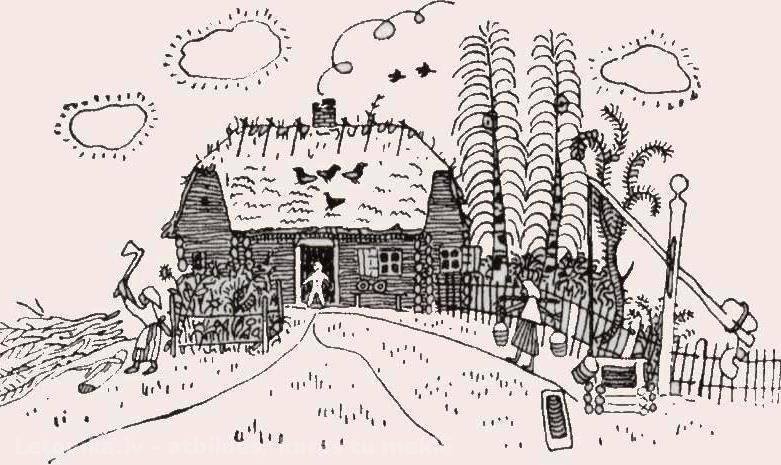 Raugies, bērns, ar savām gaišām acīm,Savu tēvuzemi vēro tā,Ka lai viņas mīļā, mīļā seja,Mūžam paliek tavā atmiņā.
  Tad tu vari svešās malās doties,Pāri zemēm, jūrām, ilgu dzīts, —Tēvu zemei nekad nezudīsi,Jo kā talismans tā būs tev līdz.Klausies, bērns, ar savām bērna ausīm,Katrs mīļās mātes vārds ir svēts.Lai šīs lokanās un maigās skaņasDus kā zvans, sirds dzelmēs nogremdēts.Tad kā vīrs tu vari svešām balsīmSavas ausis plaši vaļā vērt, —Mātes valoda tev būs tas zobens,Ar ko ļaunus mezglus pušu cērt.
25.08. Jānim Jaunsudrabiņam (1877 -1962)  145
Es domāju, ka pasaulē
Nav prātīgs it nekas,
Un mūsu dzīves nozīme
Ir tīrās muļķības.
Bez mērķa cilvēks blandās te,
Par gudrām lietām spriedelē,
Bet galā dumjš ir viss,
Jo vēders - dievs visaugstākais,
Un katris pats sev tuvākais,
Tiklīdz kā izsalcis.
Sērijā “Es esmu…”.
Grāmatu kaudzes
Velti tu šķirsti,
Mirušās audzes
Pētī, līdz mirsti.
Zinību nieki
Muļķus tik baro,
Pasaules prieki
Gaišāki staro.
3.10.Eduardam Veidenbaumam (1867-1892)  155
10.10.Veronikai Strēlertei (1912-1995) 110
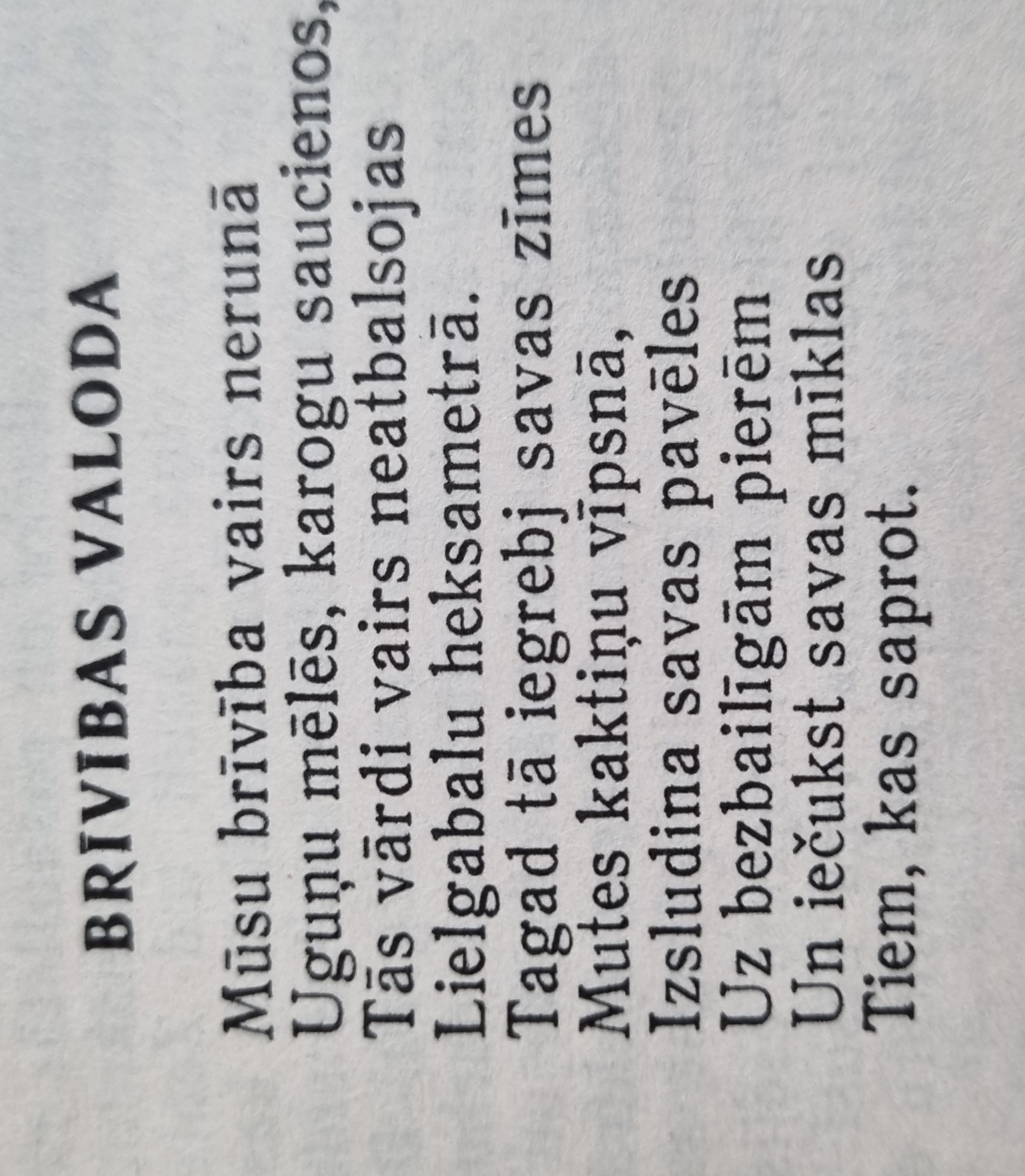 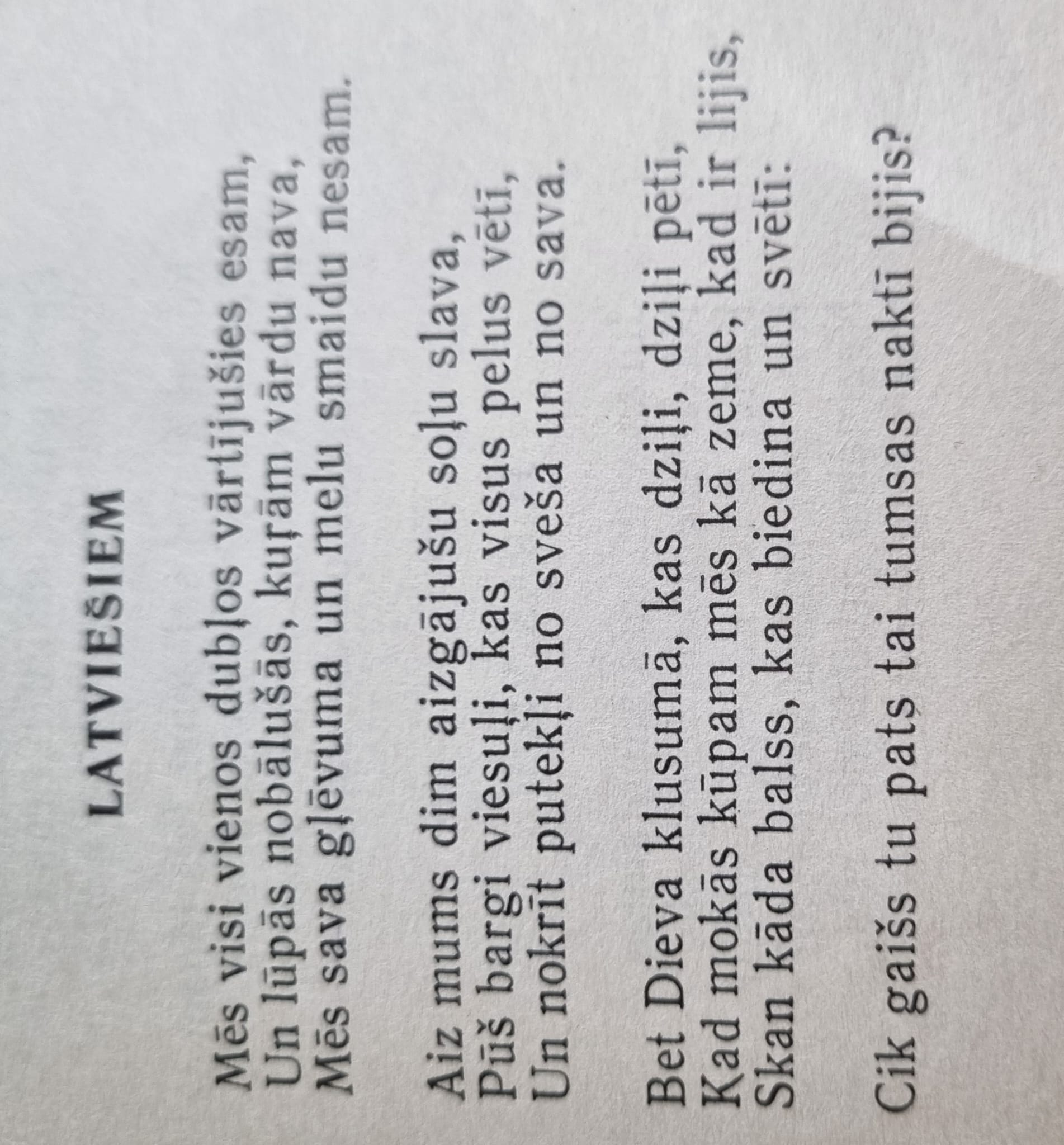 13.10. Linardam Taunam (1922 – 1963)  100
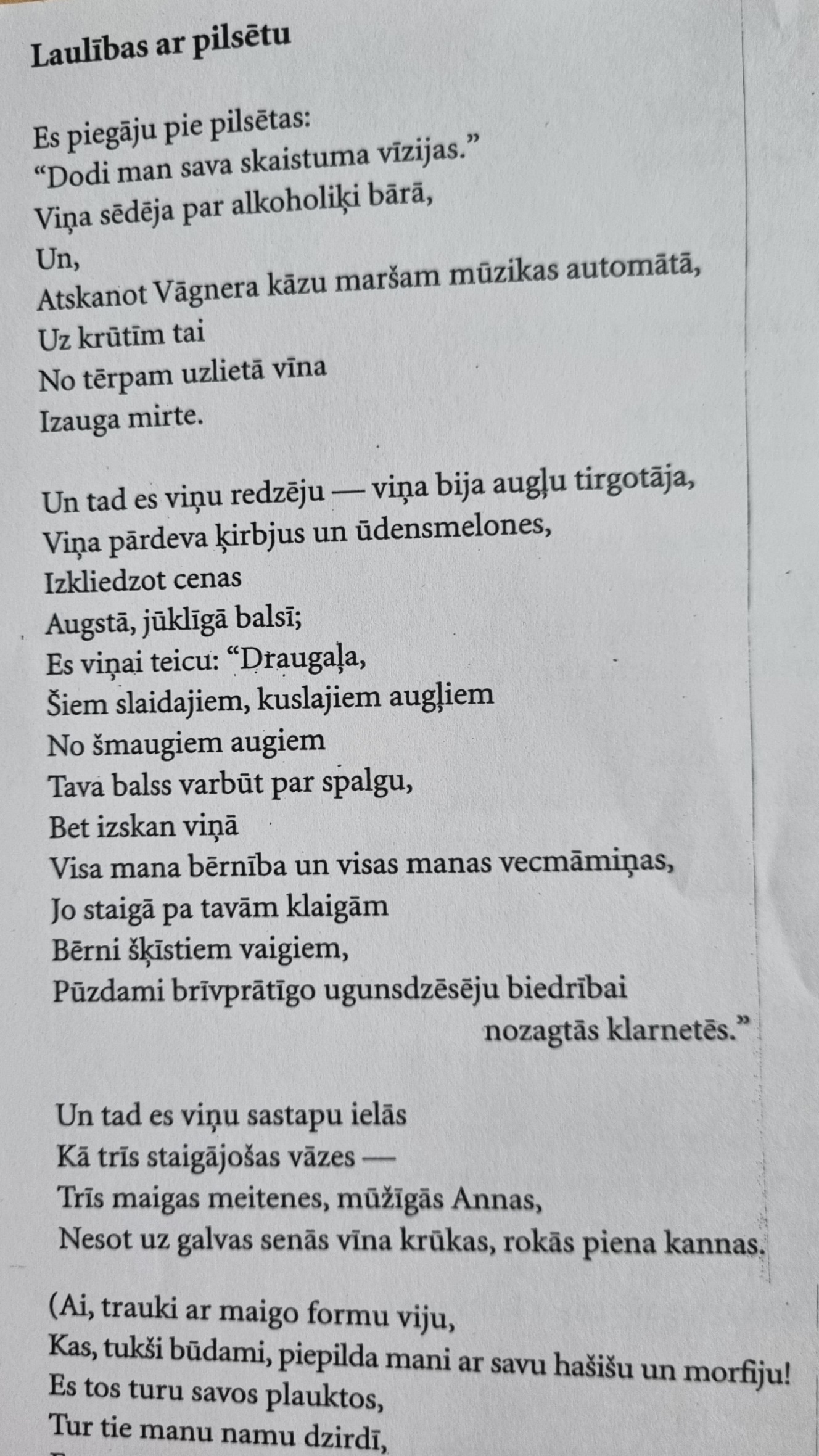 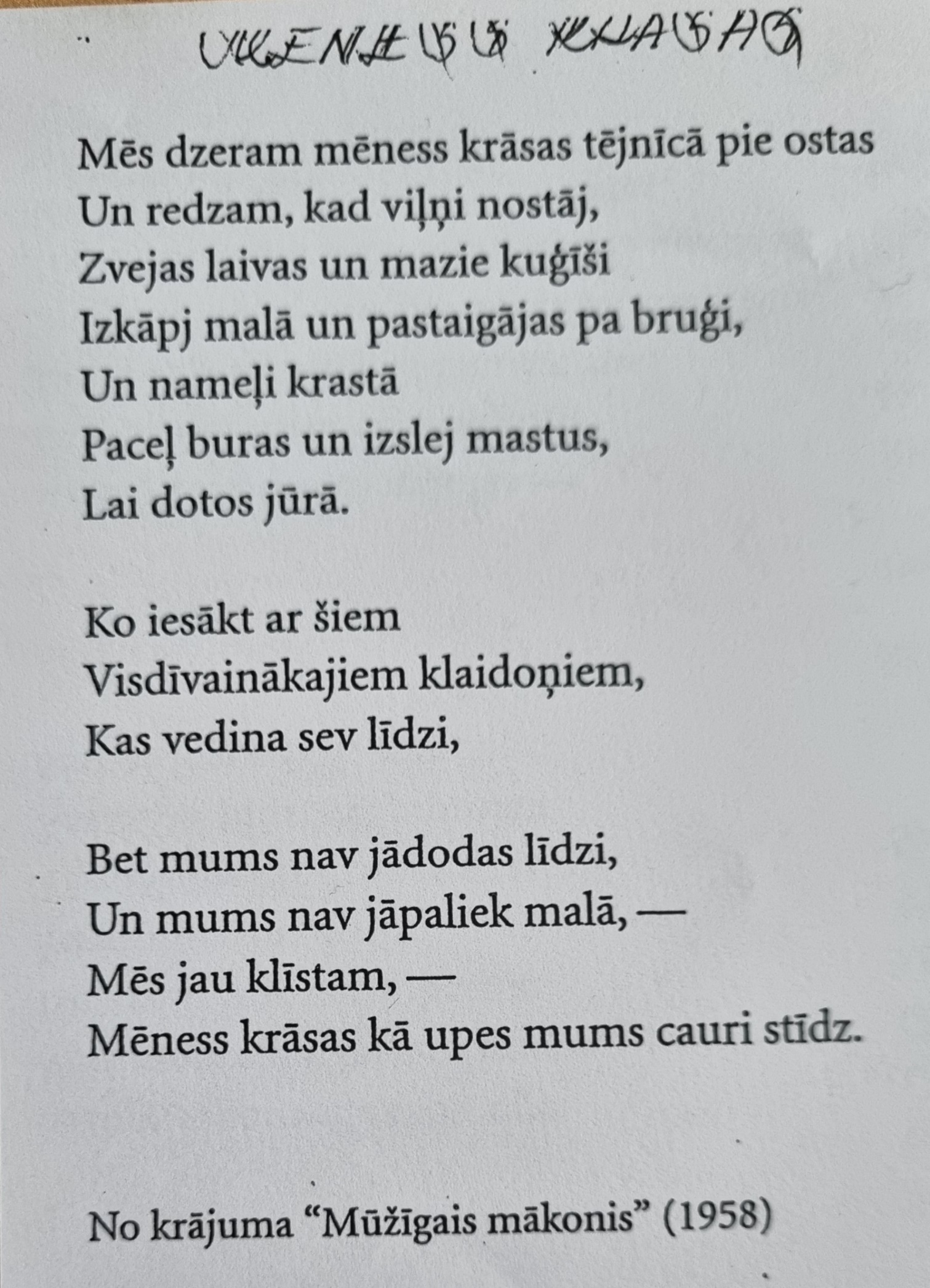 18.10.Albertam Kronenbergam (1887 – 1958)135
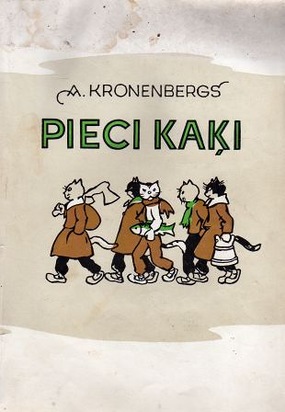 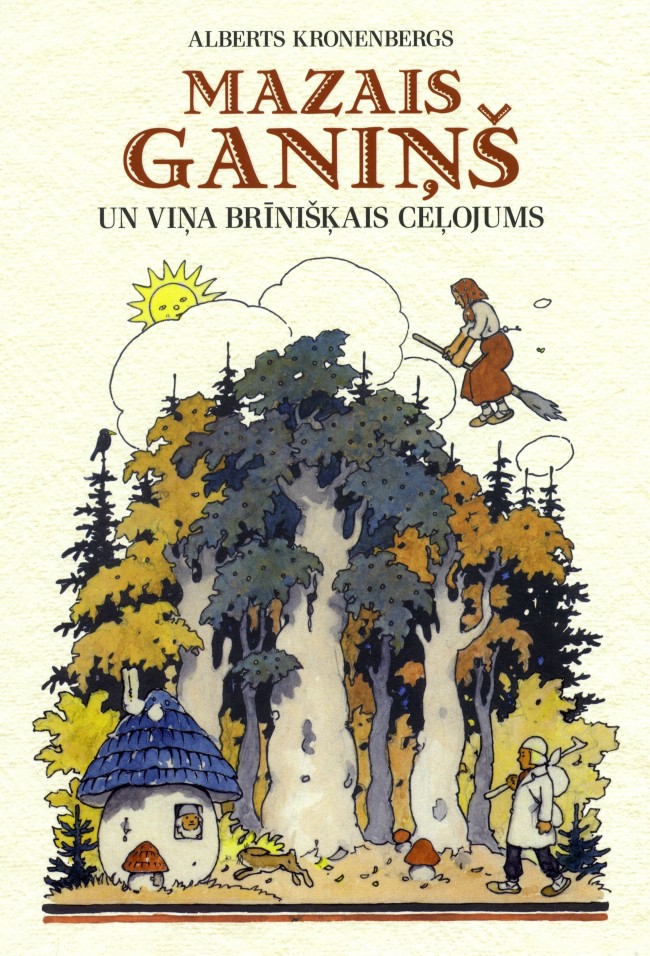 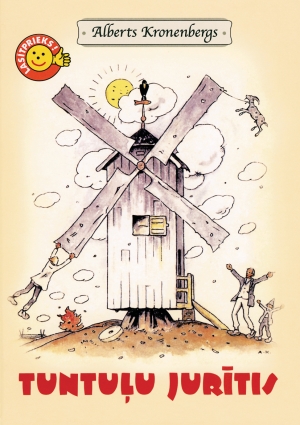 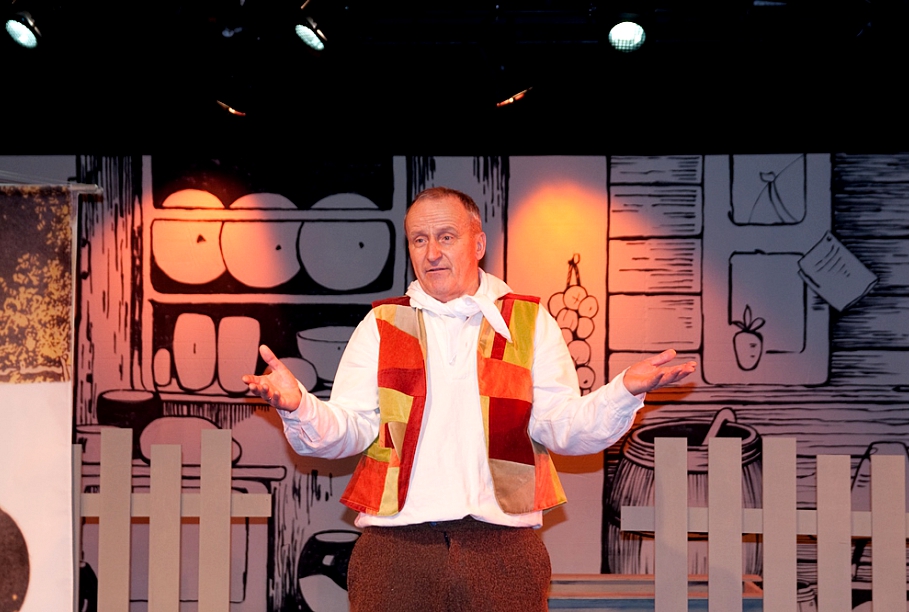 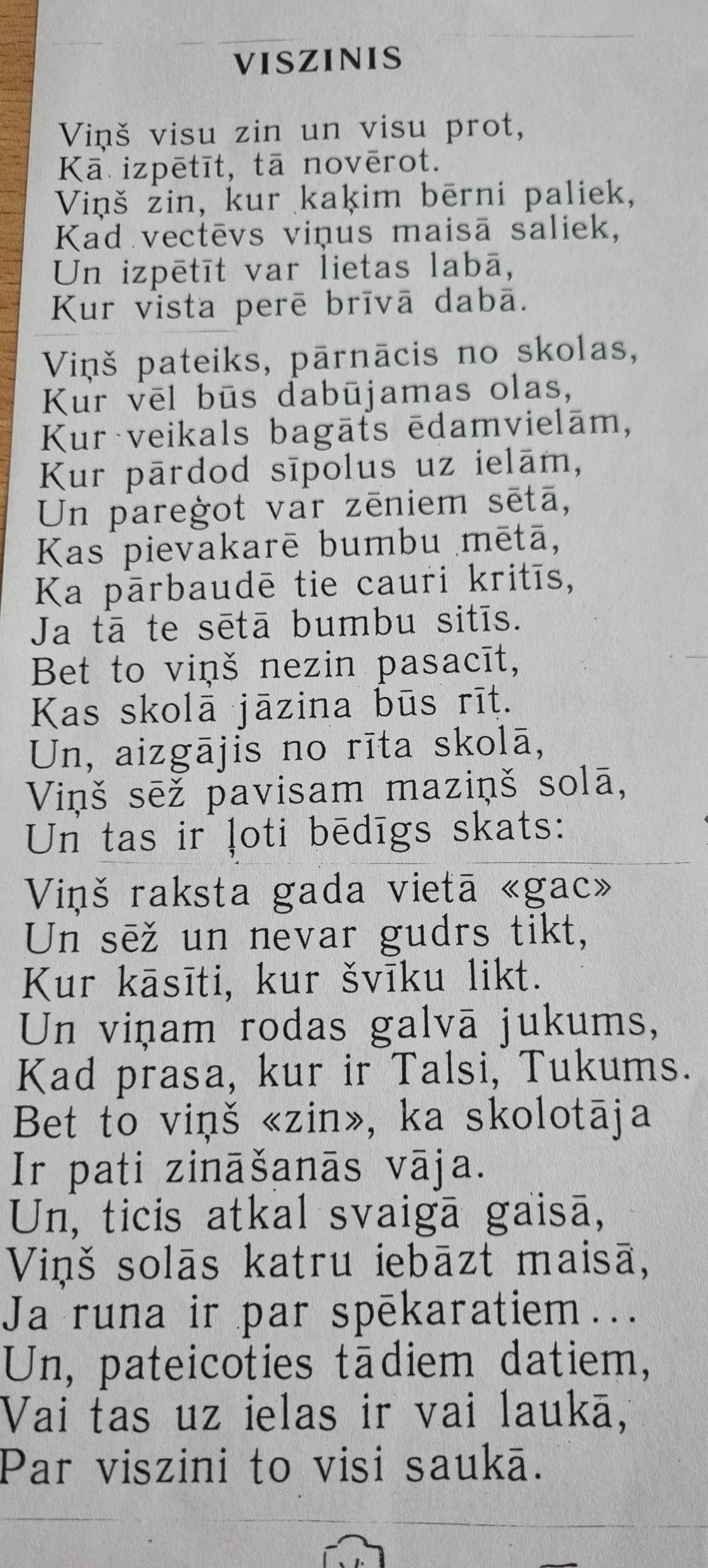 21.10. Andrejam Eglītim (1912- 2006)  110
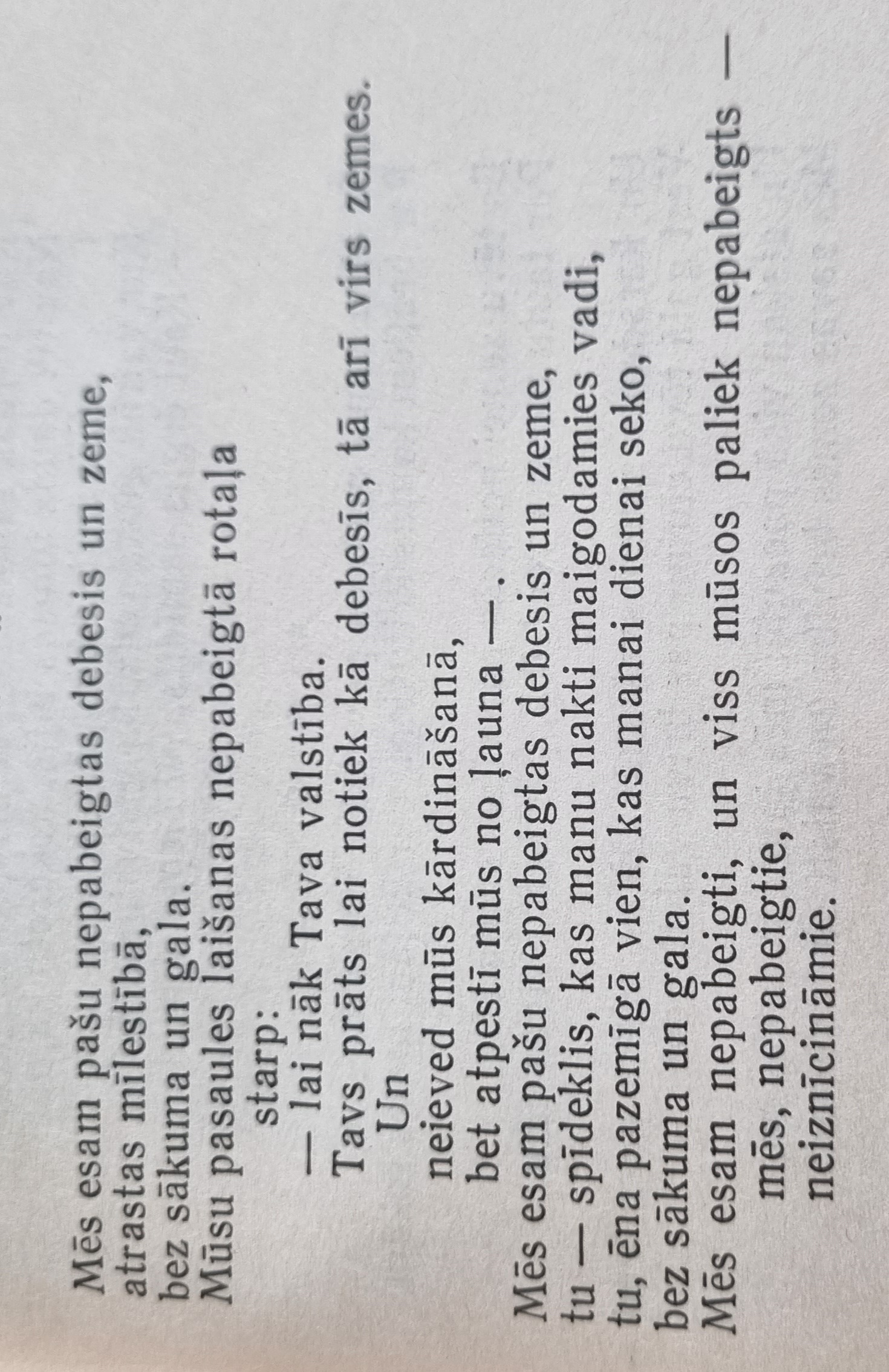 «Visa mana dzeja veltīta tikai Tēvzemei. Visas manas uzrakstītās grāmatas ir manas dzimtās zemes cildinājums. Dzeja ir manī ierakstīta. Visi dzejoļi ir no zemapziņas. Bieži vien tie ir uzplaiksnījumi, kad vajag tikai pierakstīt.» A.Eglītis
1945.g.no Liepājas kopā ar daudziem citiem latviešu inteliģentiem bēgļu laivā emigrē uz Zviedriju (Gotlandi). Dzīvojis Stokholmā.
Aktīvi iesaistās trimdas latviešu sabiedriskajā dzīvē. 1994. gadā apbalvots ar IV šķiras Triju Zvaigžņu ordeni, 1998.g. pēc 53 svešumā pavadītiem gadiem atgriežas uz patstāvīgu dzīvi Latvijā.
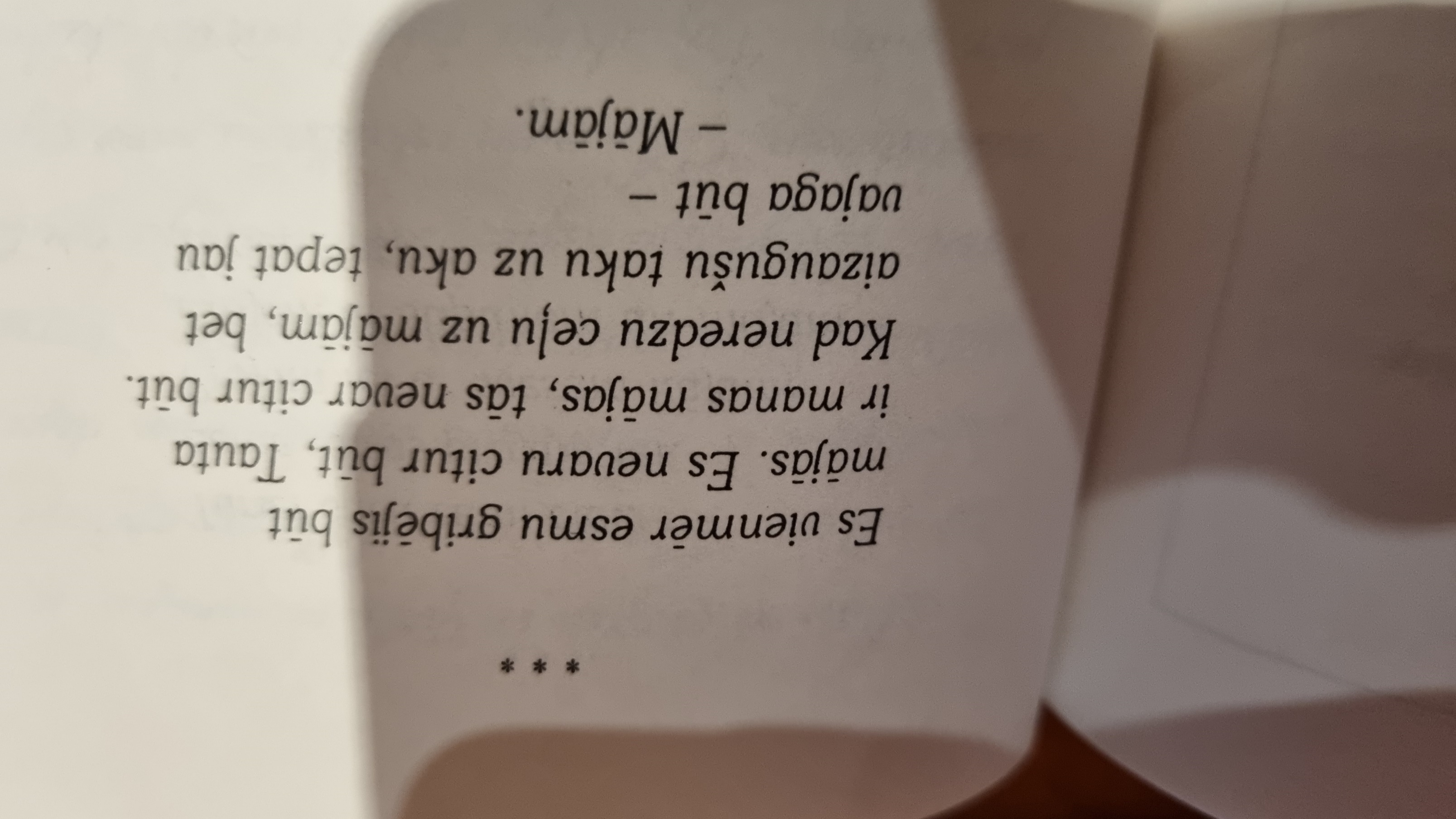 5.11. Hildai Vīkai (1897-1963) 125
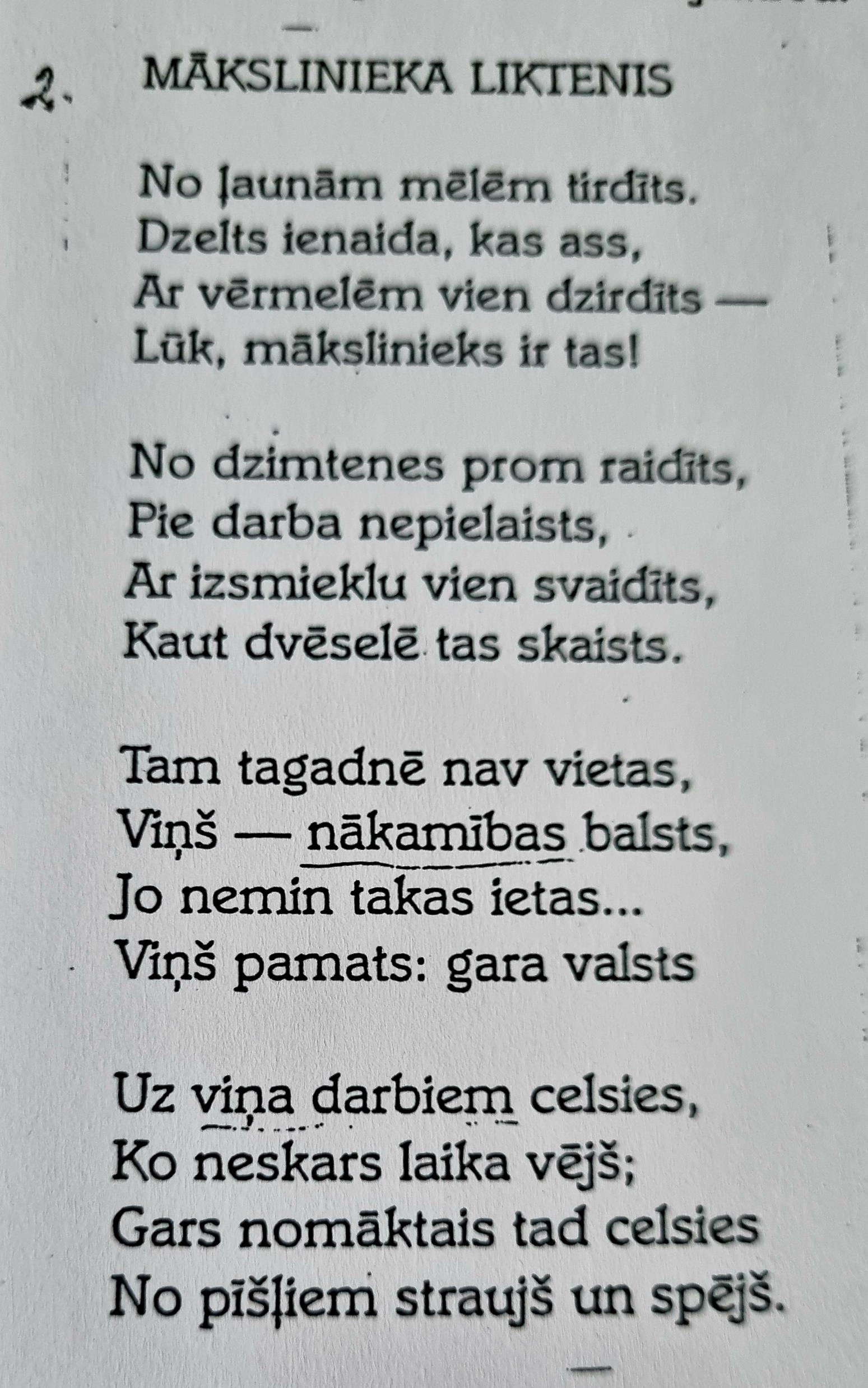 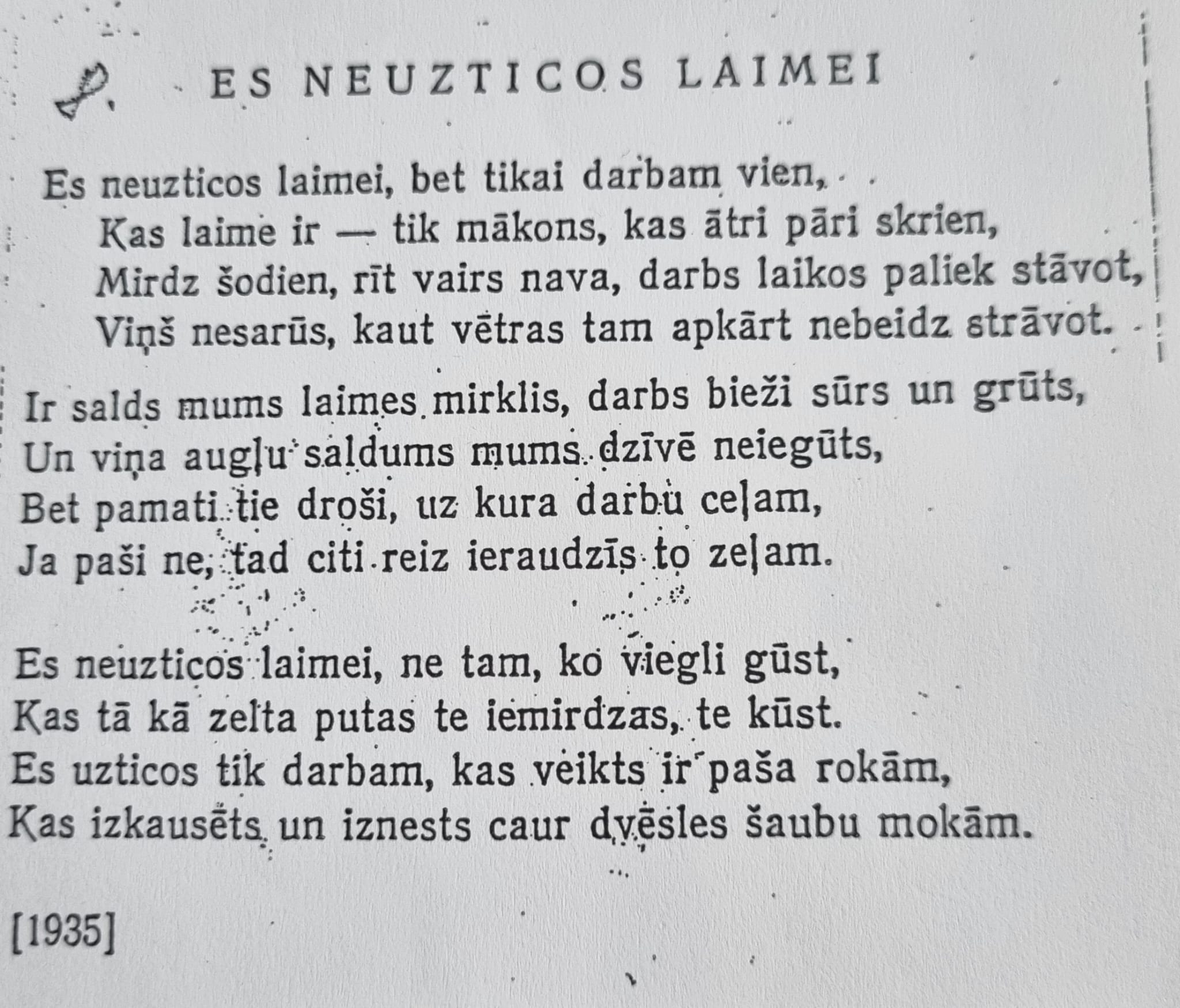 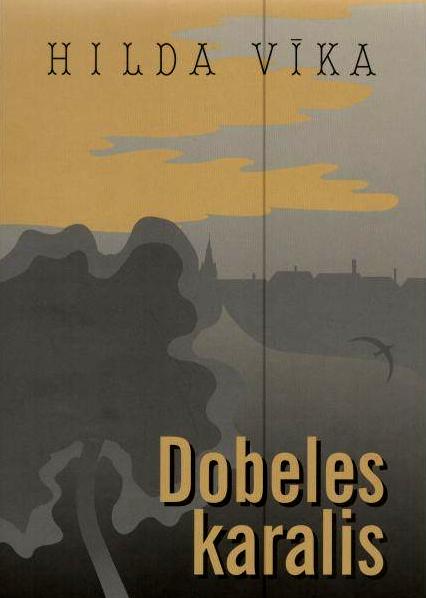 Pēc 60 gadiem manuskripts pārtop grāmatā «Dobeles karalis» / Raksts (lsm.lv)
20.12. Bruno Saulītim (1922 – 1970)    100
24.12. Jānim Ziemeļniekam (1897-1930)  125
Man prātā vakars zvaigznēm apmirdzētais...
Man prātā vakars zvaigznēm apmirdzētais,
Kad tālu gājām zilā krēslā mēs,
Tad nolaidies bij mīlas klusums svētais
Pēc ilgiem laikiem mūsu dvēselēs.
Tavs daiļums teica: «Ņem kaut ko priekš sevi:
No vaiņaga ko mana mīla vij!»
Bet es nenieka neņēmu no tevis,
Jo viss kas tev man pašam toreiz bij.
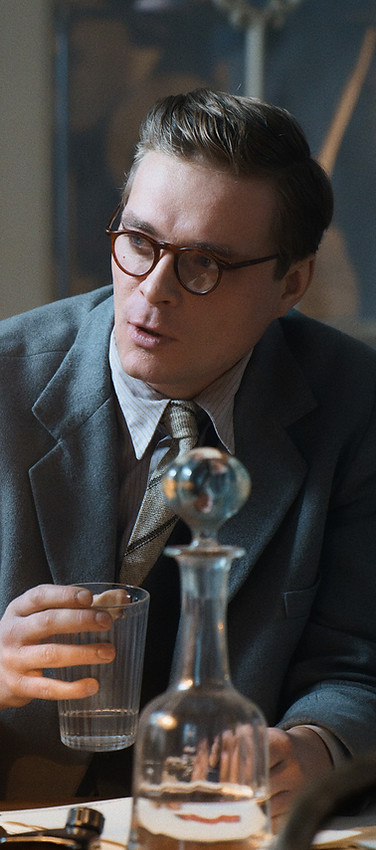 Sērijā “Es esmu…”.
7.02. Ārijai Elksnei (1928-1984)- 95
Es neticu
Es neticu, ka var bez cilvēkiem,Es vienmēr esmu traukusies uz tiem –Uz gaišiem logiem rudens naktī melnā,Uz oglītēm zem izdzisušiem pelniem…Es neticu, ka var bez cilvēkiem,Es vienmēr esmu steigusies uz tiemAr lētticības palmu zaru rokā,Ar skaļu prieku un ar slēptām mokām.Es neticu, ka var bez cilvēkiem.Es vienmēr esmu degusi pēc tiem.No viņiem visas mana mūža bēdas,No viņiem nedzēšamas gaismas pēdas.
Lai būtu
Lai būtu kam novēlēt GaiziņuUn Piebalgas pakalnus maigos,Un pelēkā šūnakmens plaisiņasUz Mātes Latvijas vaiga.
Lai būtu kam novēlēt tīrumusUn zemkopja tikumu sīksto,Un dārzus, un ābolu birumu,Un latviešu valodu mīksto.
Un Krišjāņa Barona veikumuUn Rucavas vilnaini košo,Un katru noti un teikumu,Kur tautas sirdsprāta spožums.
Lai būtu kam novēlēt DaugavuUn Domu, un ērģeļu mesu,Un Sarkano strēlnieku laukumu,Un sāpi, ko dvēselē nesu,-
Lai būtu kam novēlēt…
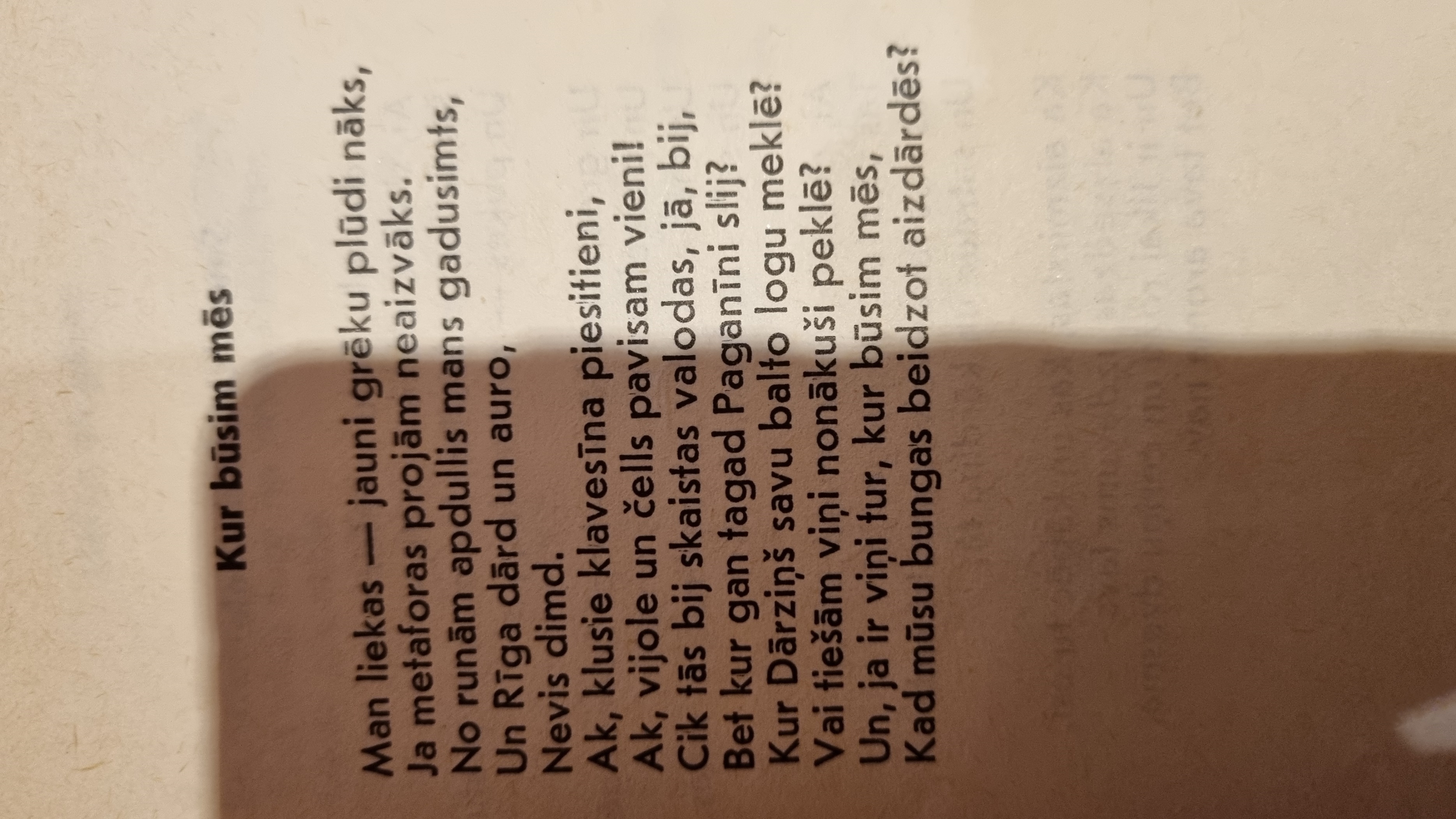 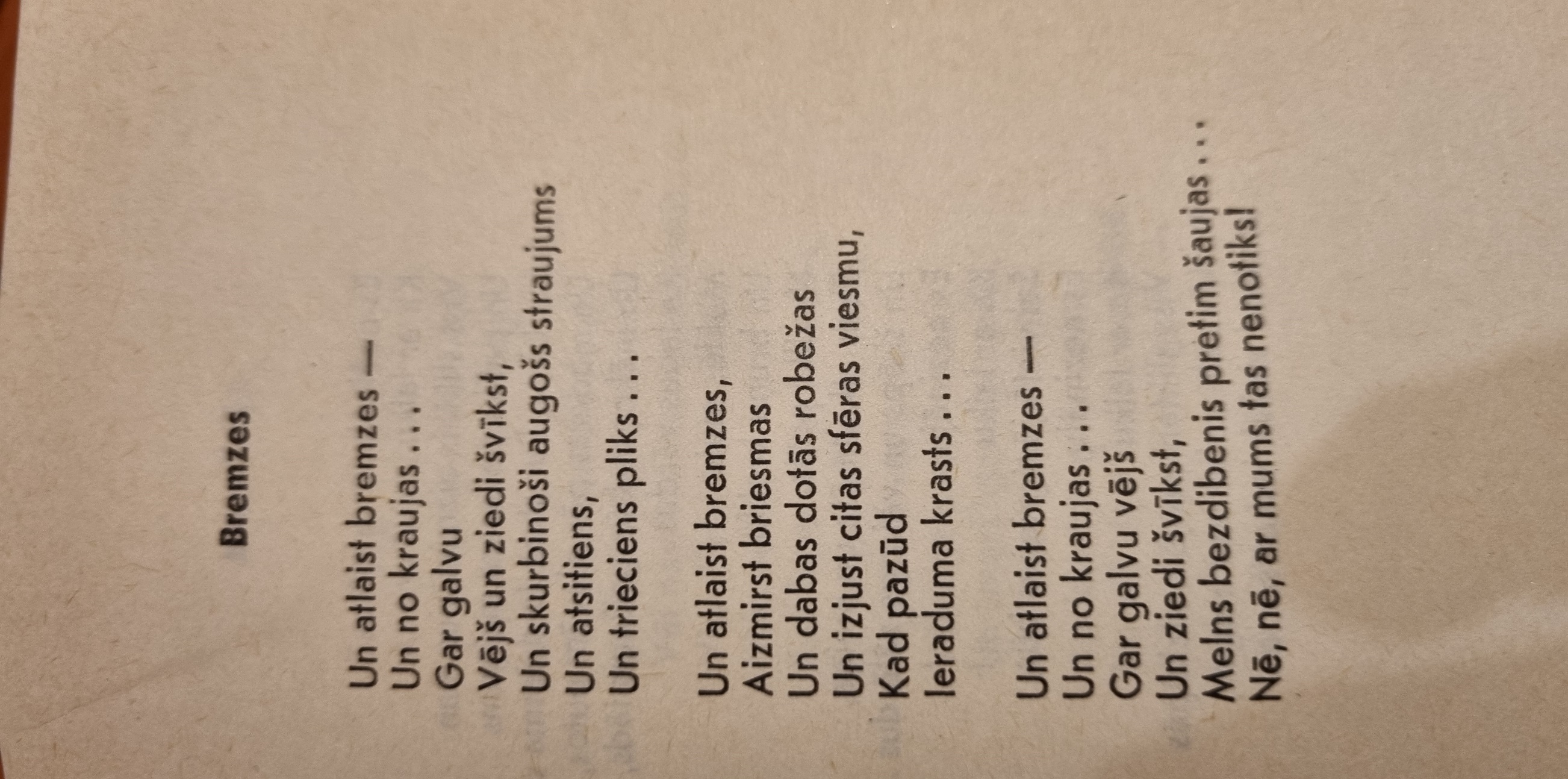 3.maijā Imantam Ziedonim (1933 – 2013) - 90
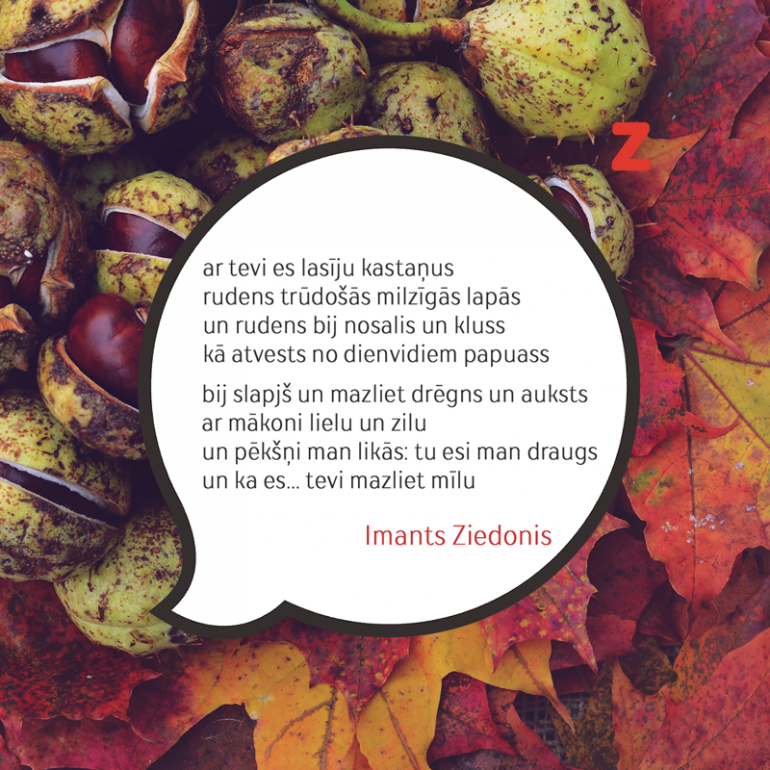 Imants Ziedonis - Ar tevi es lasīju kastaņus - Bing video
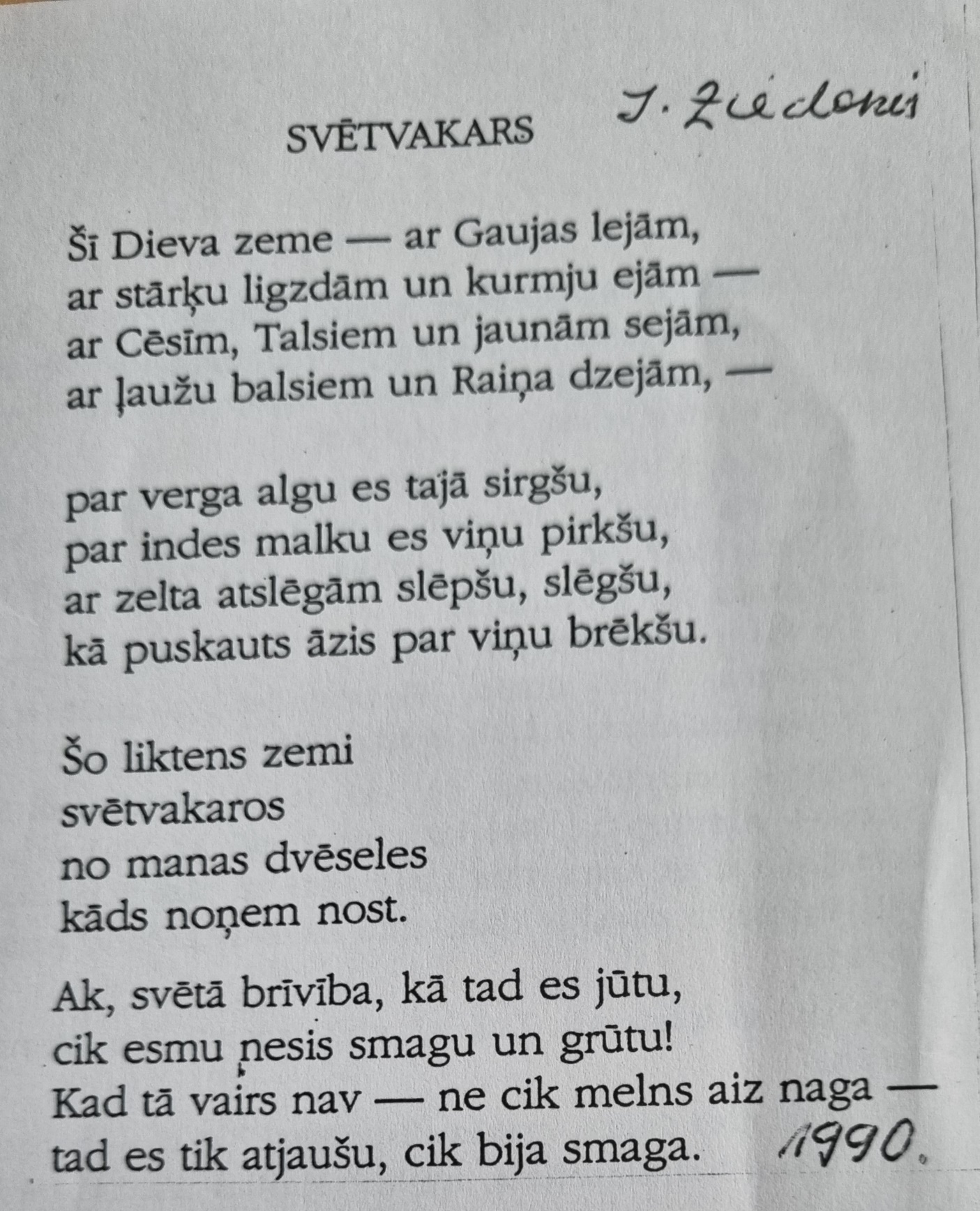 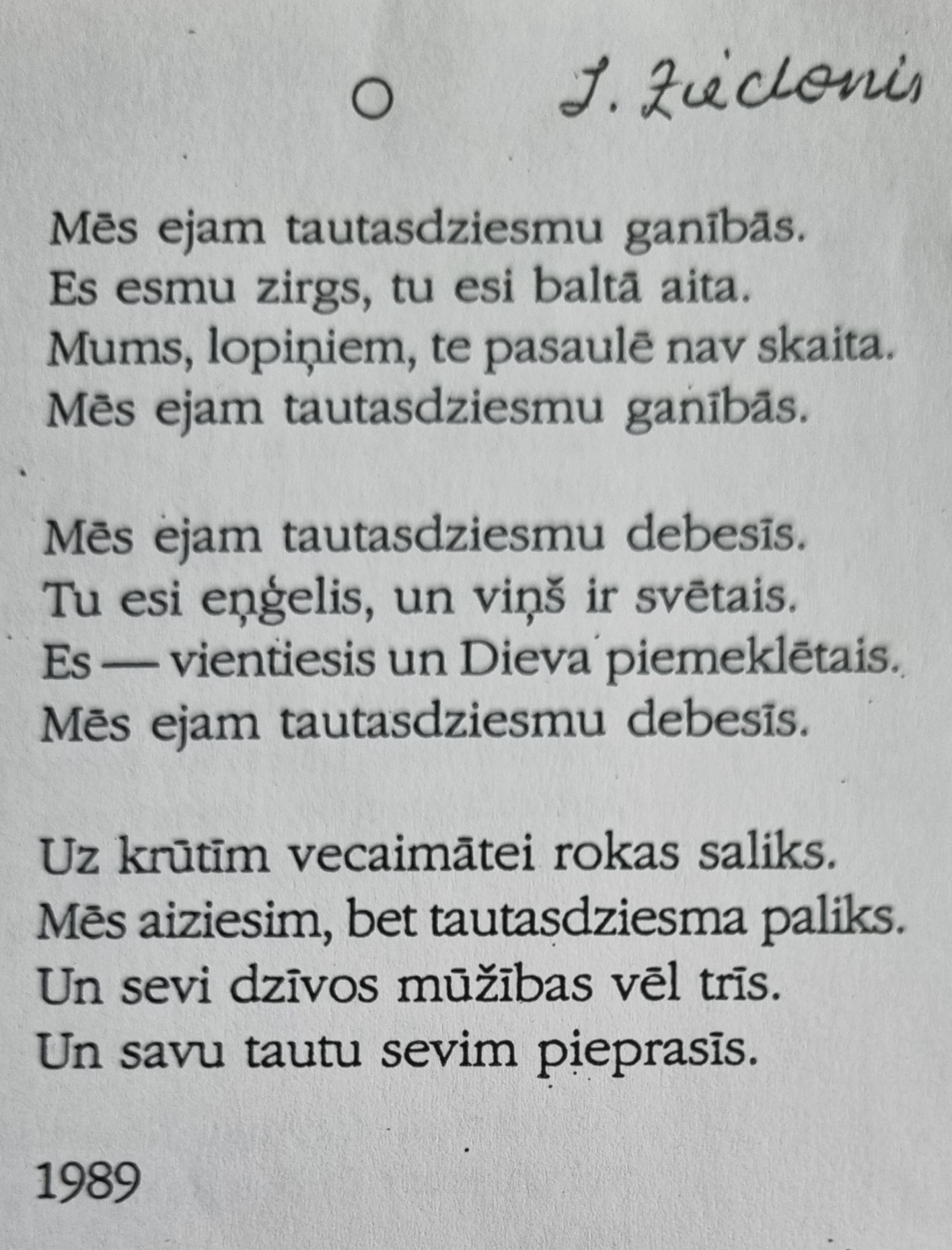 Izejas biļete.
Kura autora dzejoli tu, iespējams, izvēlēsies? Pamato!
Vērtēšana
Izvēlēties  kādu dzejoli no  dzejnieku jubilāru dzejoļiem.
Sameklēt un izlasīt informāciju par autoru, viņa literāro darbību Izvēlēties 2 interesantus faktus, ko pastāstīt pārējiem. 2p. 
Uzstāšanās - Dzejas lasījums
Ja dzejoli runā no galvas, izteiksmīgi – 3p.
4.     Dzejoļa analīze
Dzejoļa izvēles pamatojums – 2p.
 Dzejoļa motīvs – 1p.
Dzejoļa liriskā “es” raksturojums
        Raksturo dzejoļa lirisko “es”, pamatojumam izmanto dzejas rindas – 4p.
Dzejoļa saistība ar savu personību un/vai ideju aktualitāte.
       Spēj pamatot dzejolī paustās idejas saistību ar savu personību -3p.
Tēlainās izteiksmes līdzekļi – var nosaukt 2 dažādus dzejolī lietotos tēlainās izteiksmes līdzekļus (epitets, personifikācija, salīdzinājums, metafora u.c.) - 2p.
Īpatnējā leksika dzejolī (poētismi, sarunvalodas vārdi, frazeoloģismi, apvidvārdi, novecojušas vārdu formas) – 2p.
      Savu uzstāšanos papildini ar 3-5 foto, kas atbilst izvēlētajam dzejolim! Pamato savu izvēli! 2p.
Labie vārdi – jautājums- novērtējums
PASLAVĒ!
PAJAUTĀ!
NOVĒRTĒ!
8.klase. Tēma: Daba dzejā.
Izvēlēties  kādu no tekstu lapā ievietotajiem dzejoļiem vai paša atrastu dzejoli par tēmu Daba dzejā.
Uzstāšanās - Dzejas lasījums
Ja dzejoli runā no galvas, izteiksmīgi – 3 -4 p.
Eksperts – prasmīgais - ceļā uz prasmīgo - iesācējs
Dzejoļa analīze
Dzejoļa izvēles pamatojums – 2p.
Nosauc un ar piemēriem no dzejoļa raksturo dzejoļa motīvu 3 p.
Dzejoļa liriskā “es” raksturojums
Raksturo dzejoļa lirisko “es”, pamatojumam izmanto dzejas rindas – 3p.
Prot nosaukt un pamatot ar piemēru no teksta, kāda ekoloģiska vai attiecību problēma akcentēta dzejolī, raksturot tās aktualitāti – 3p.
Tēlainās izteiksmes līdzekļi – var nosaukt 2 dažādus dzejolī lietotos tēlainās izteiksmes līdzekļus (epitets, personifikācija, salīdzinājums, metafora u.c.) -2p.
Ierosmes projekta darbiem!
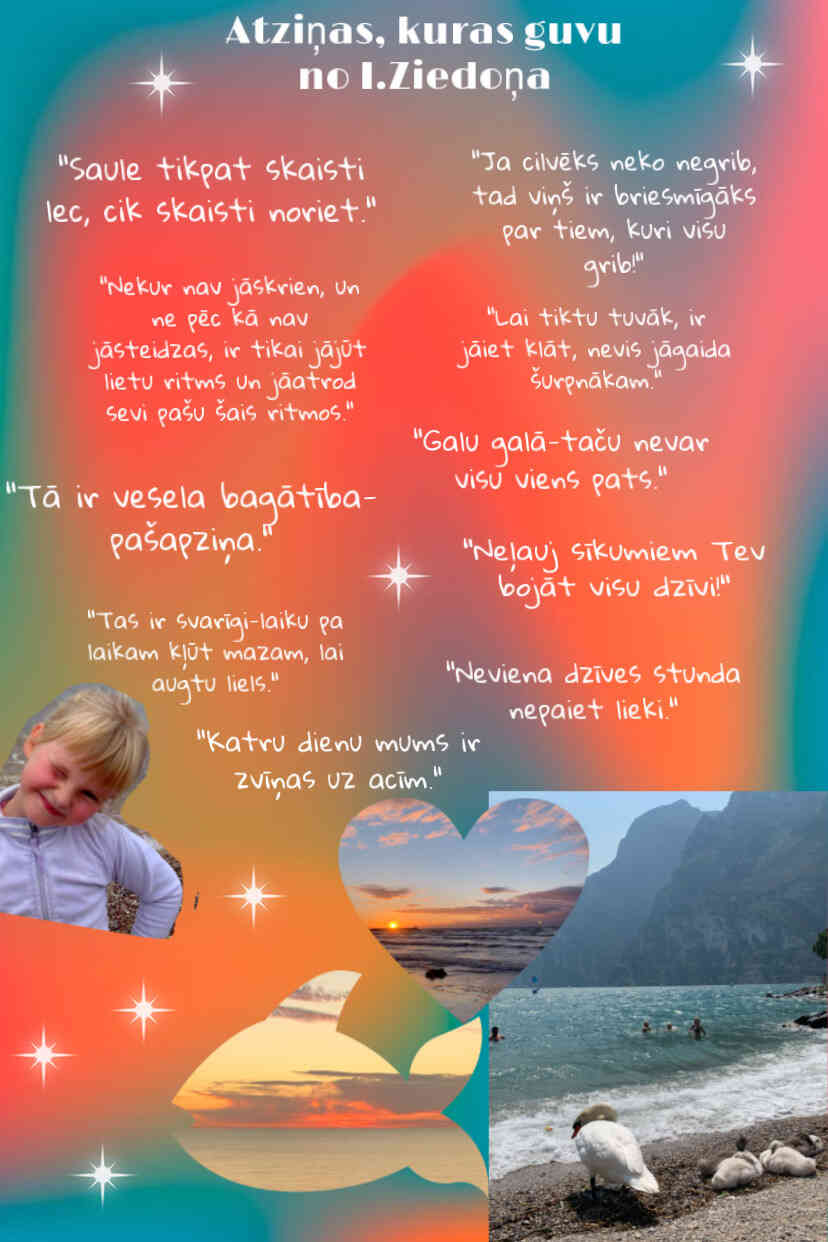 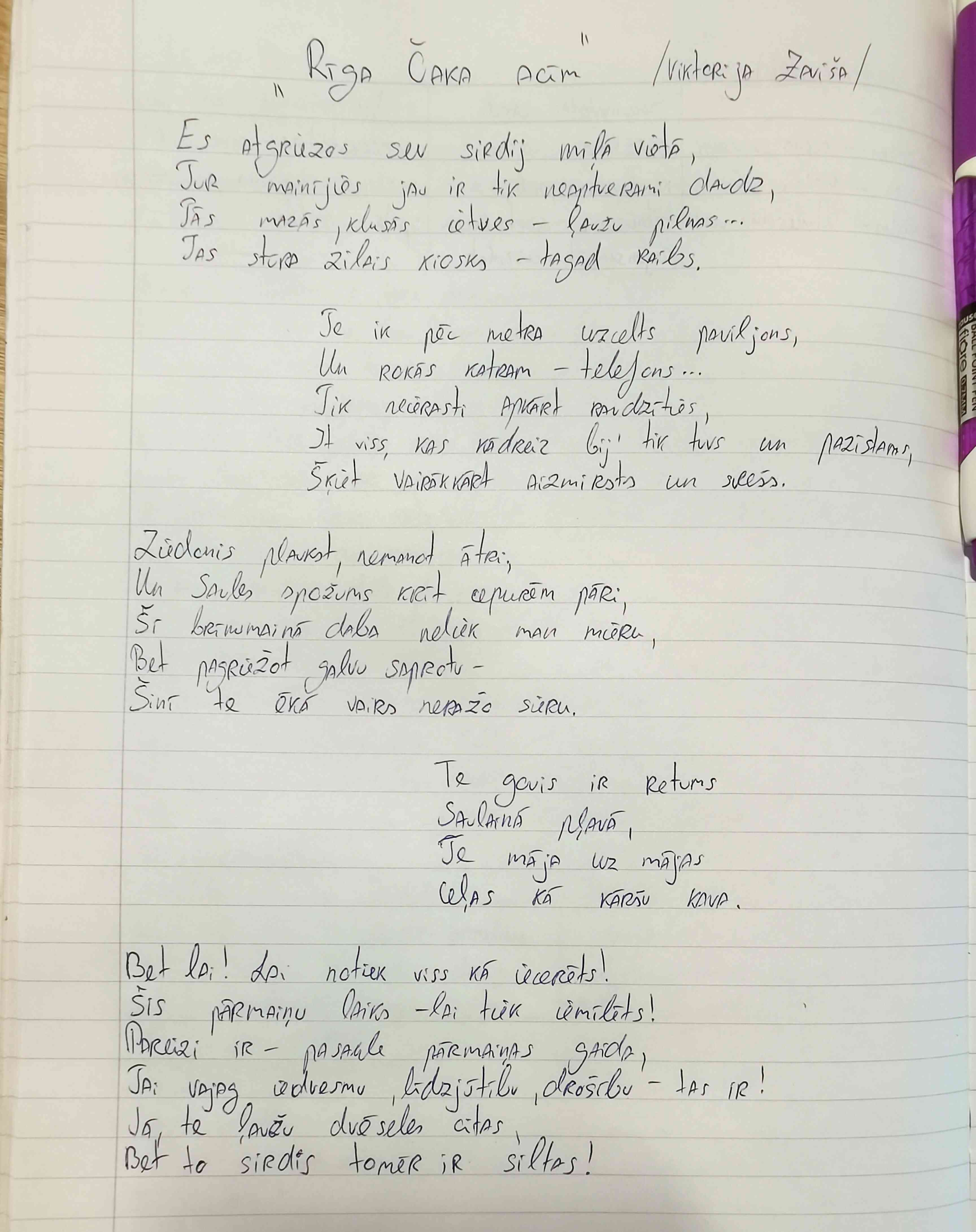 Kārlēna izjūtas R.Blaumaņa novelē «Nāves ēnā»
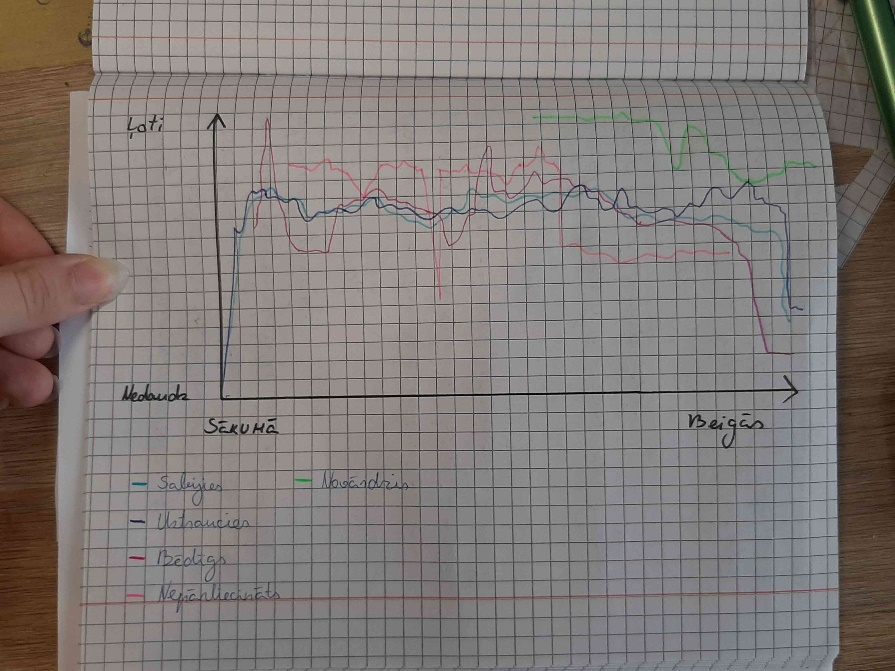 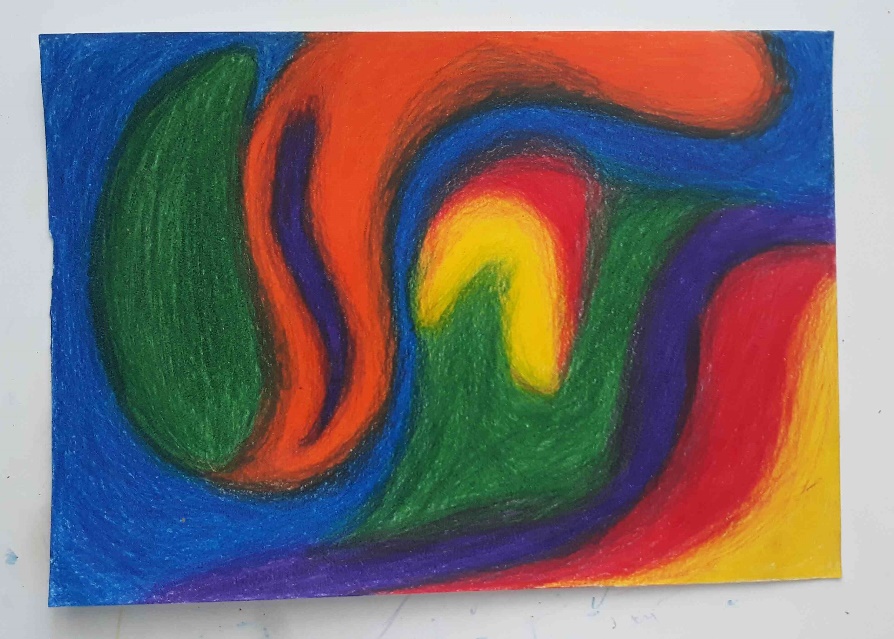 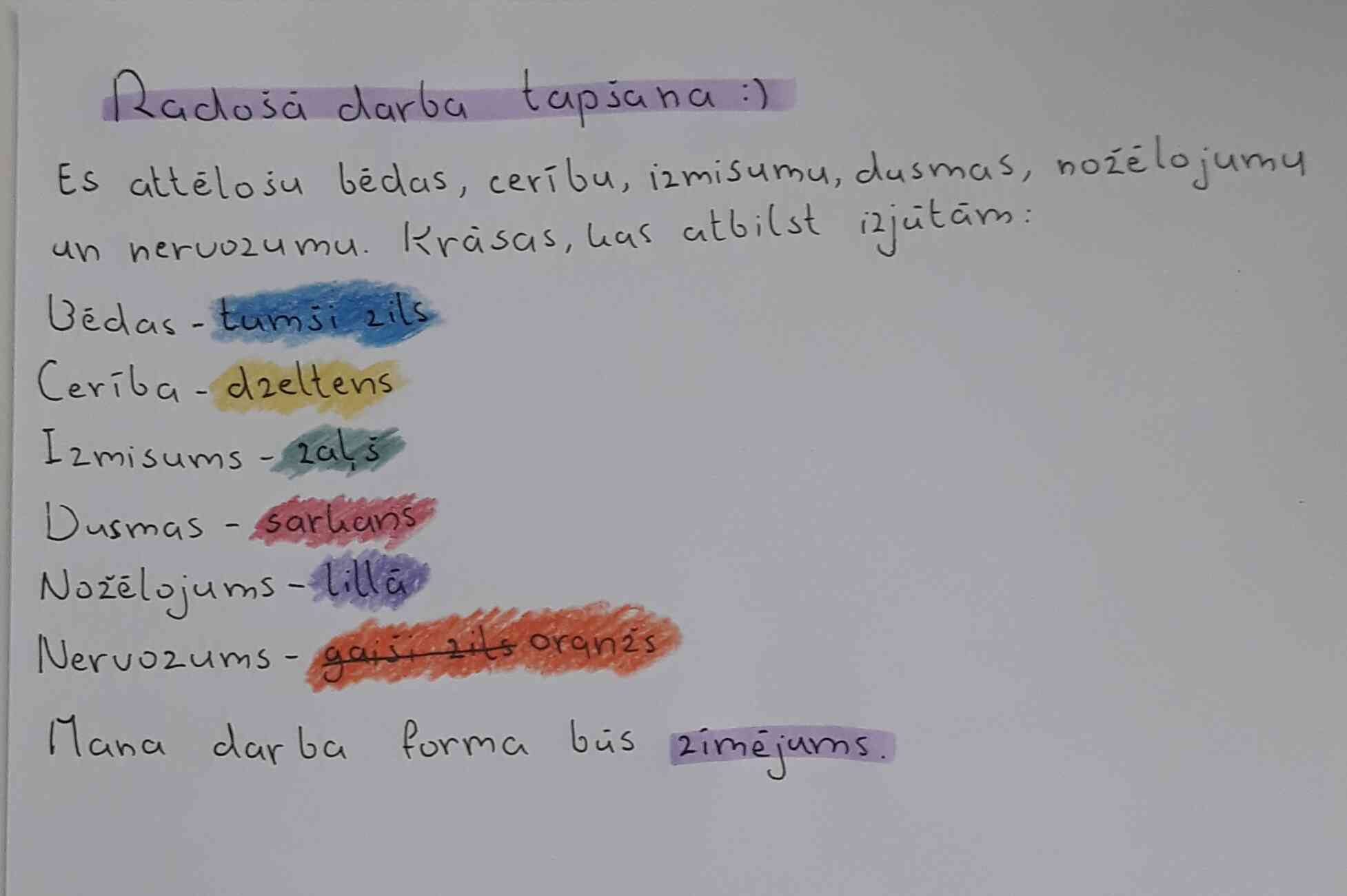 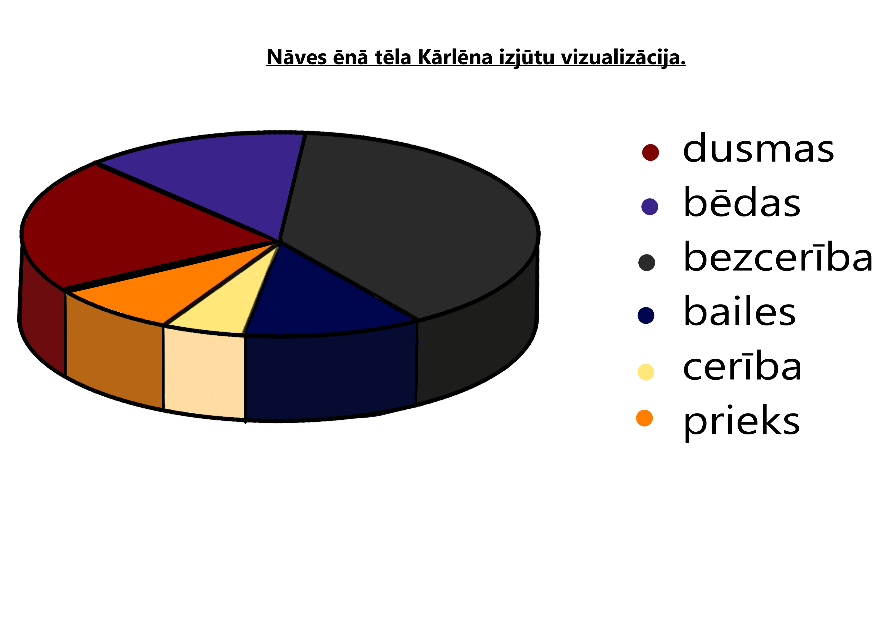 Mans latviskākais vārds
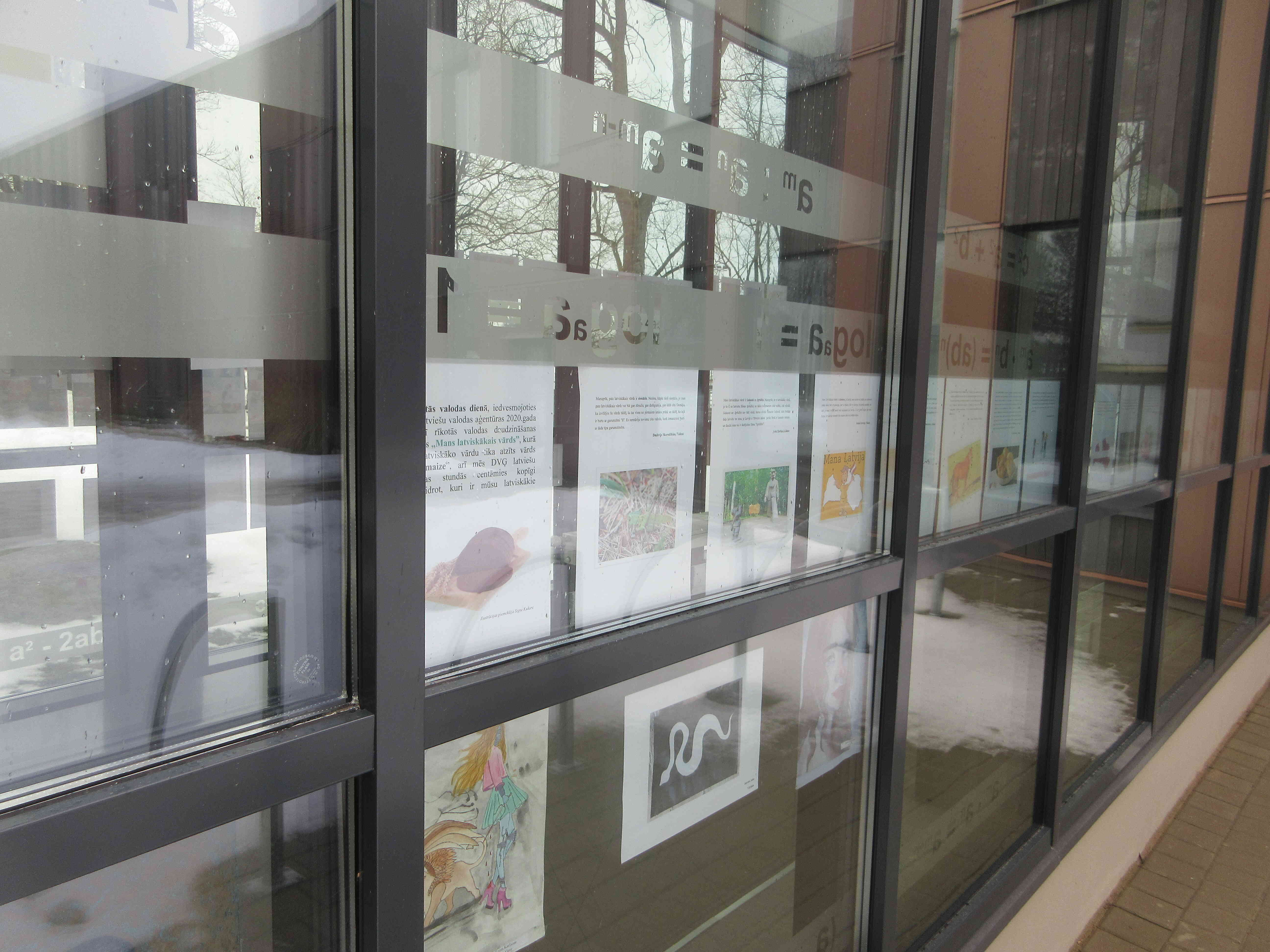 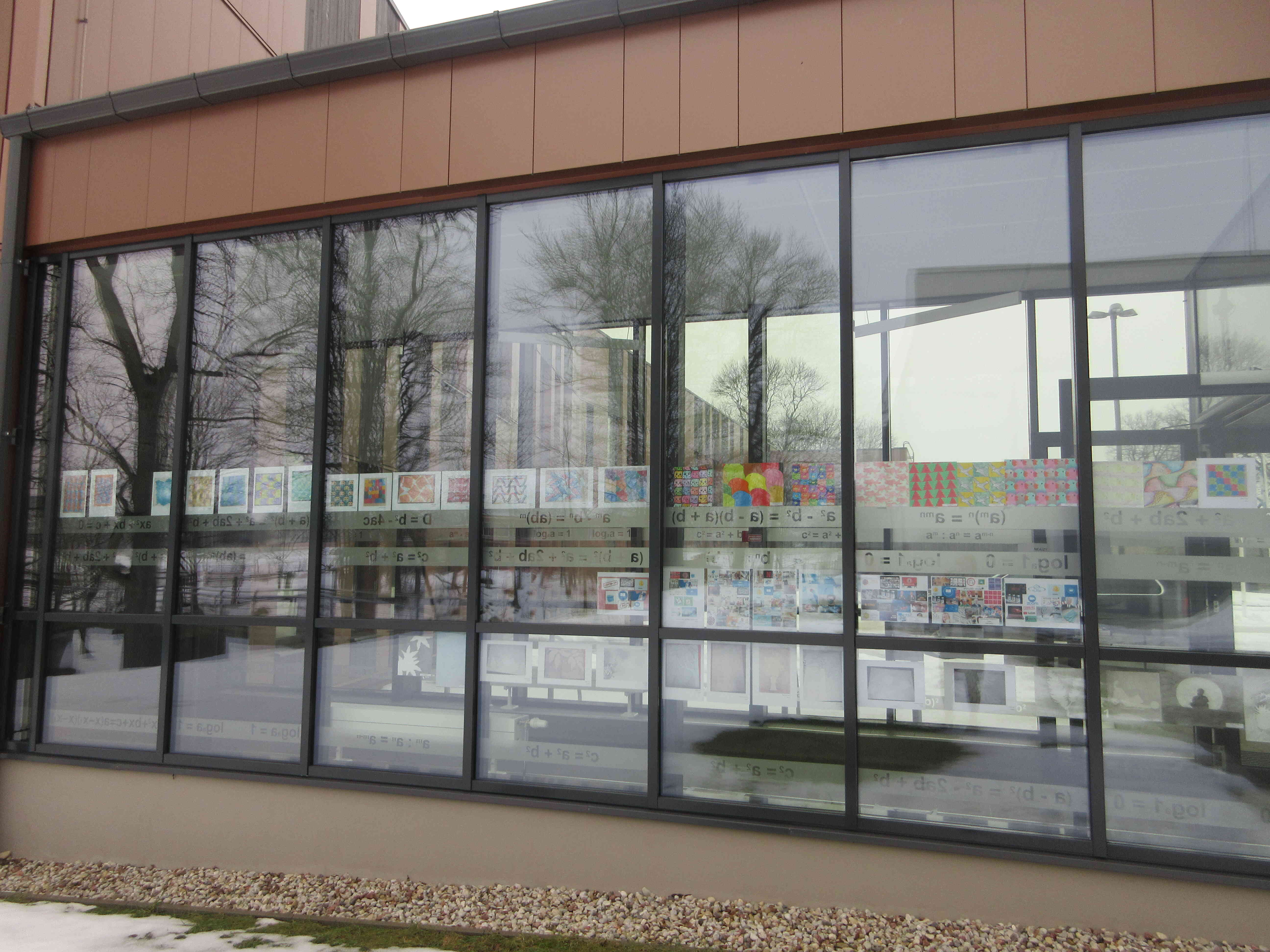 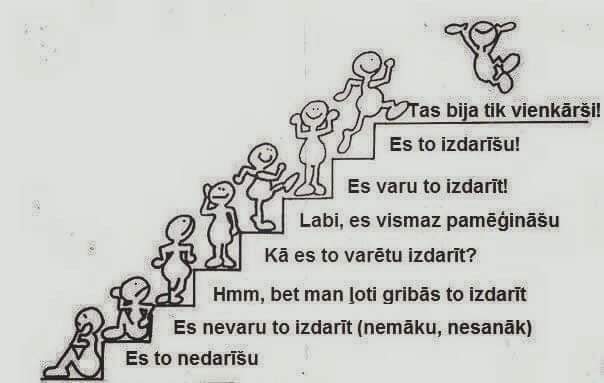 Ceļā uz panākumiem.
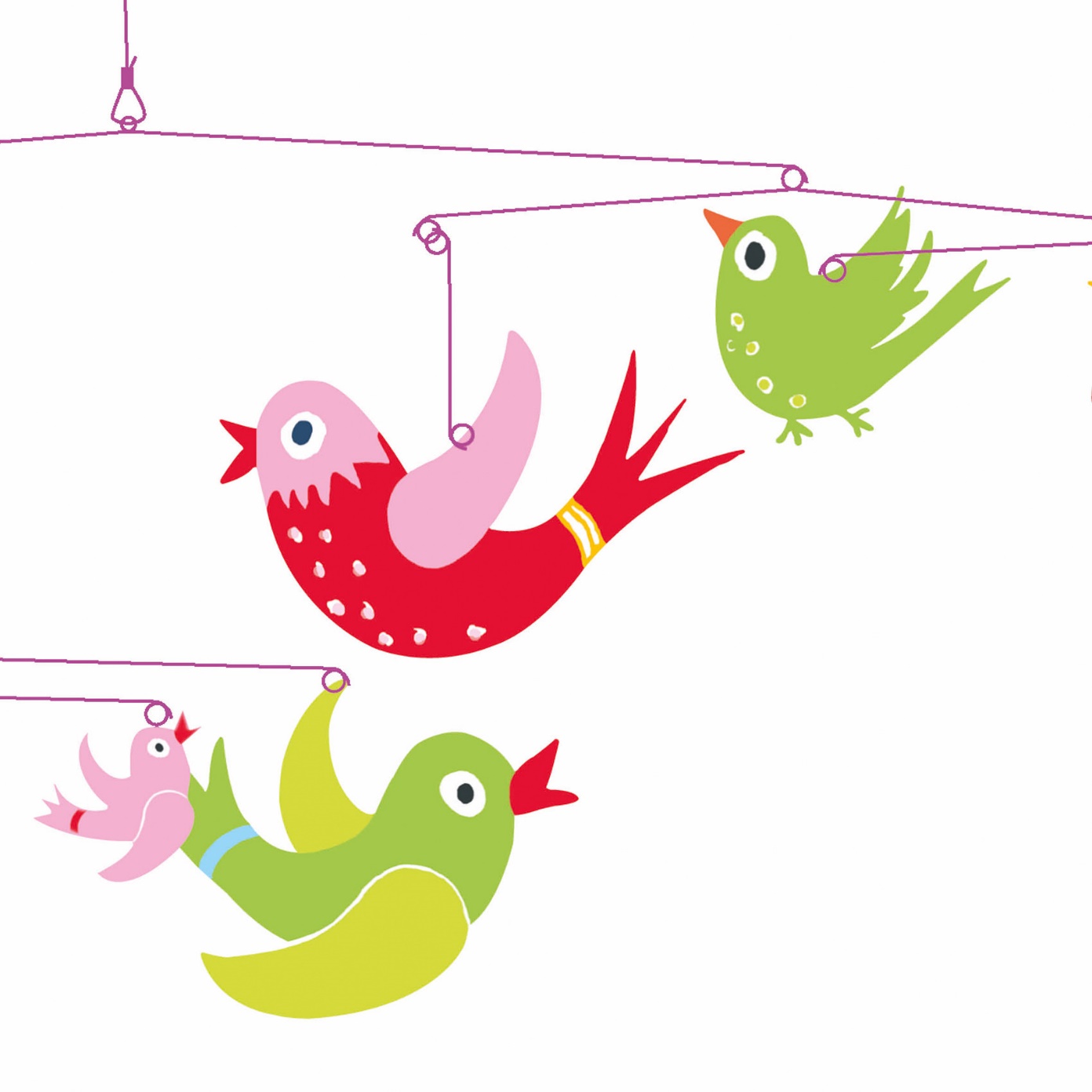 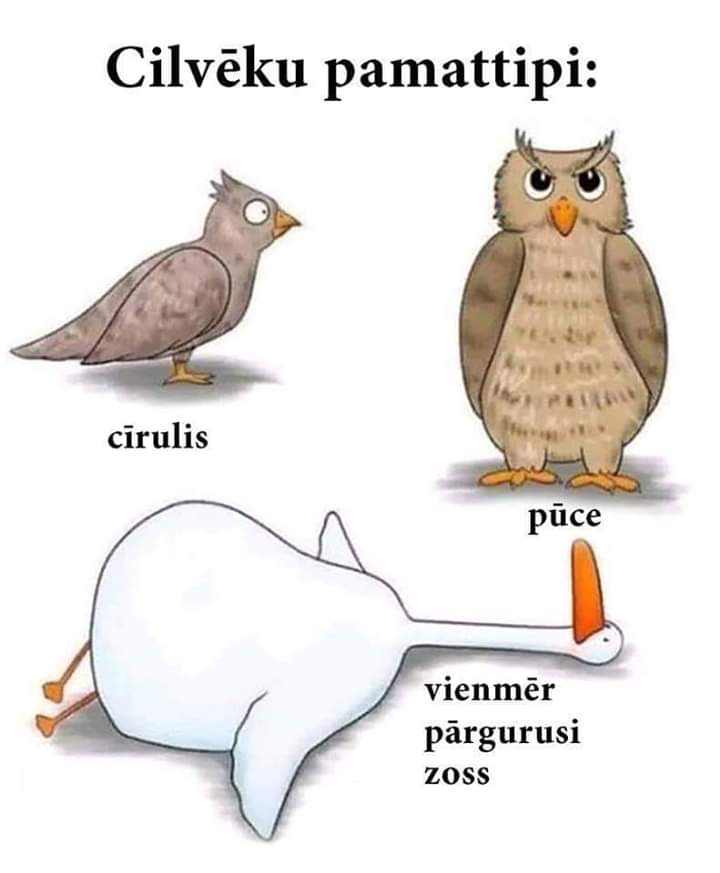 Paldies par uzmanību!